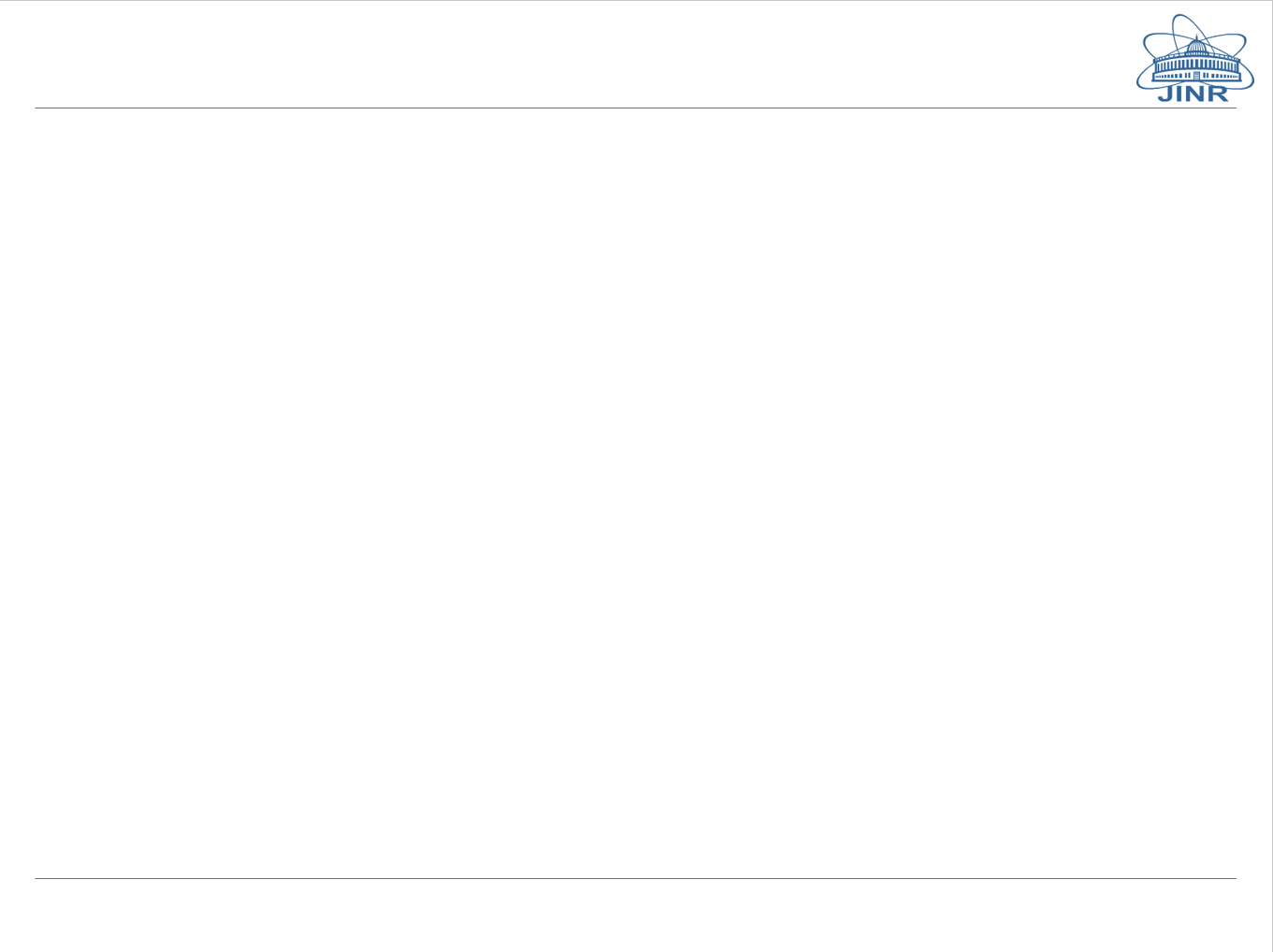 Технологический участок подготовки вакуумных объемов к работе
Докладчик: Михайлов Е.А.
Email: emihaylov@jinr.ru
Владикавказ 2023 г.
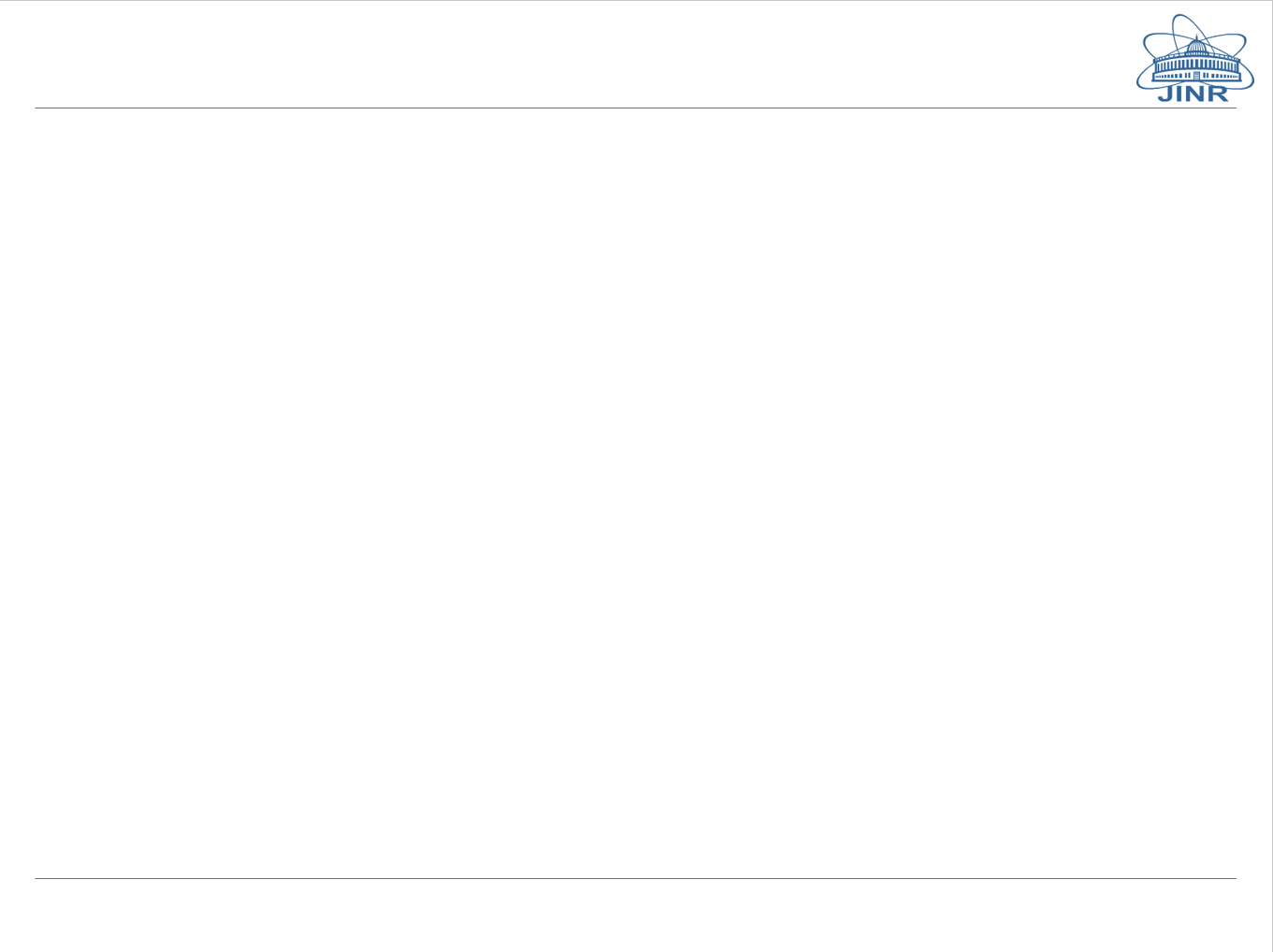 Цели и задачи участка:
Подготовка высоковакуумных изделий к установке на ускорительный комплекс NICA;
Проведение высоковакуумные испытания;
Сборка изделий и высоковакуумных постов откачки;
Обслуживание оборудования (течеискатели, масс-спектрометры, датчики)
2/20
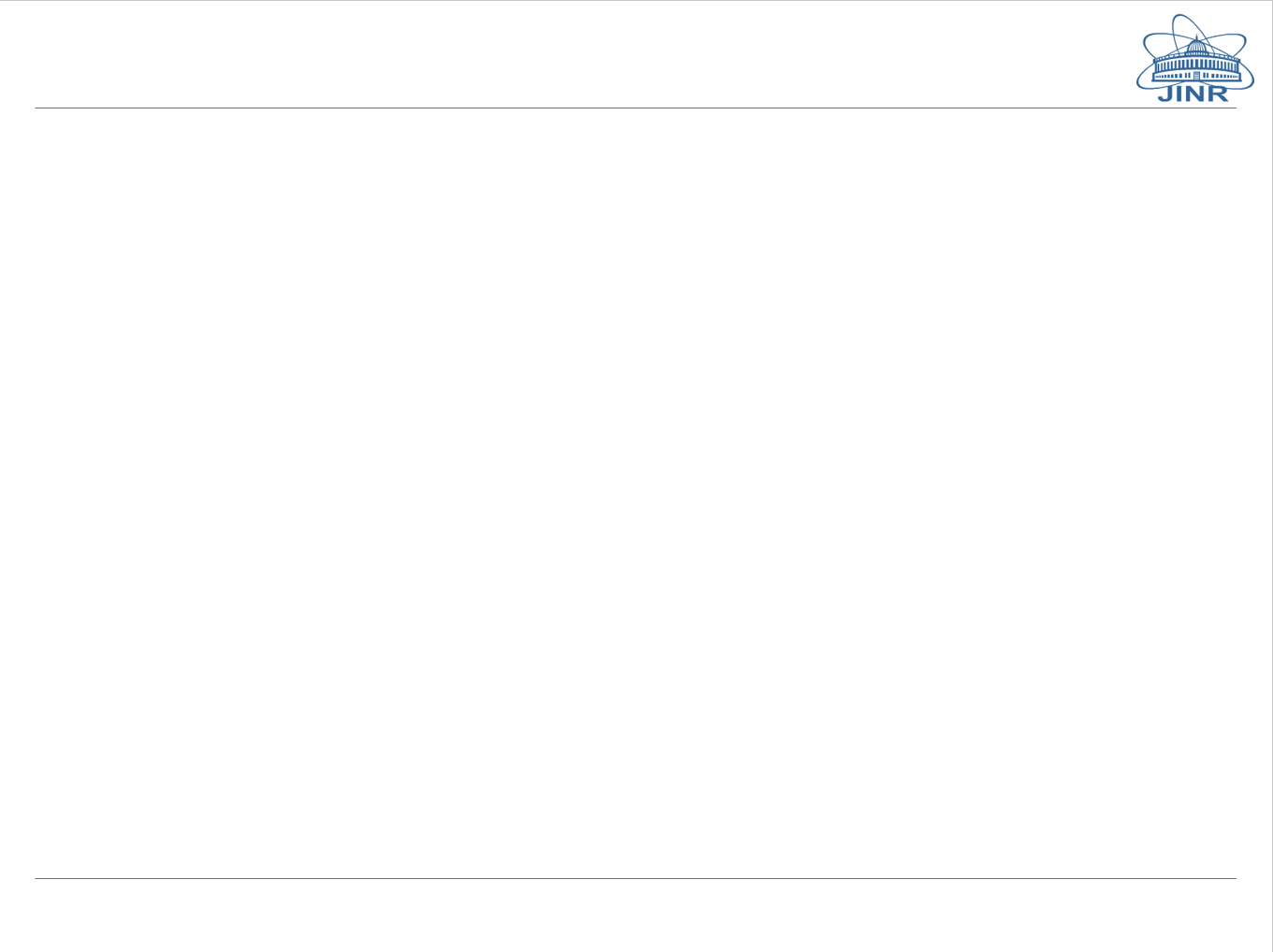 Перечень оборудования:
Комплекс ультразвуковой очистки – 1шт;
Вакуумные печи – 3 шт;
Стенды вакуумных испытаний – 2 шт;
Сборочные участки.
3/20
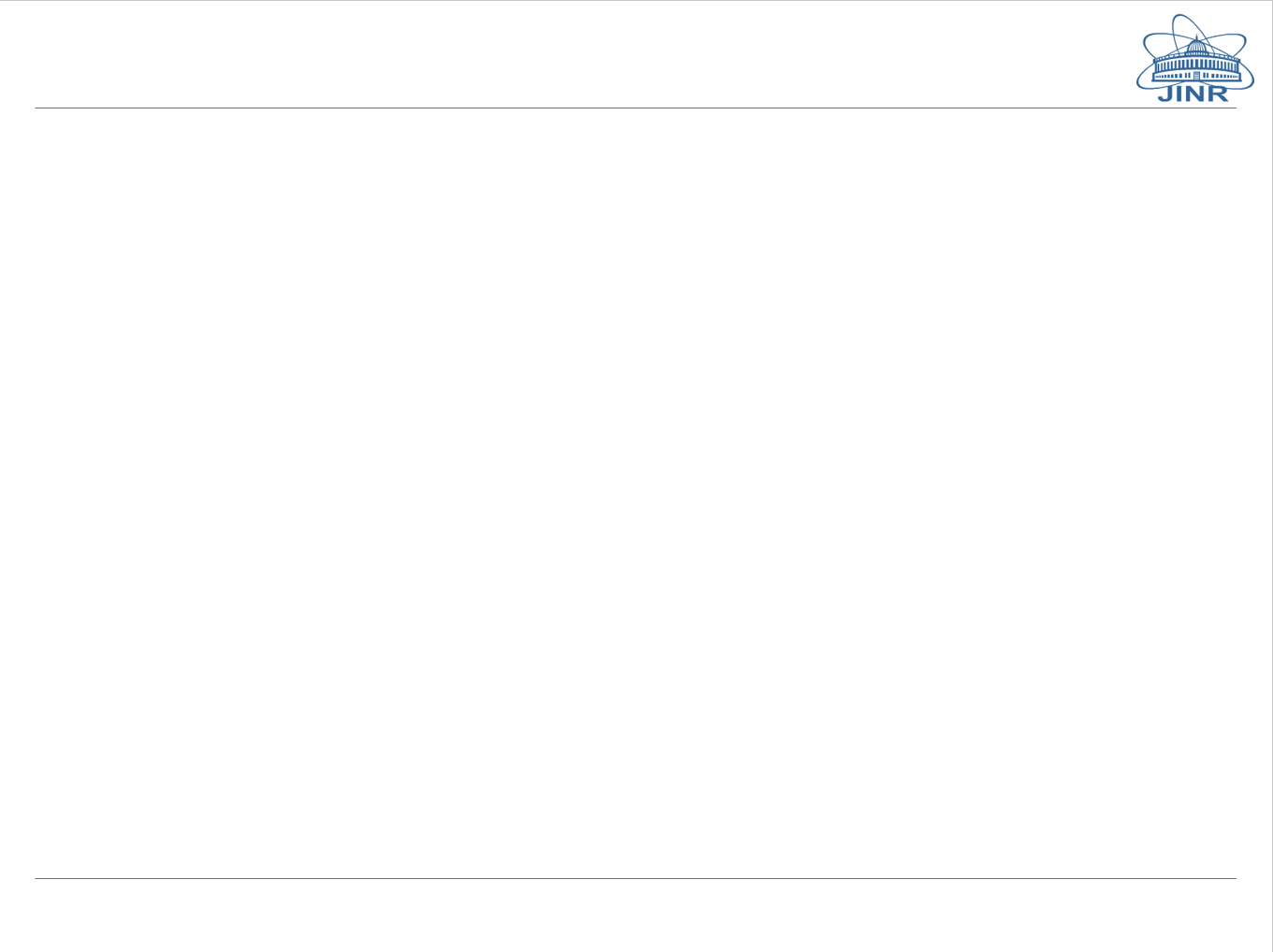 Комплекс ультразвуковой очистки
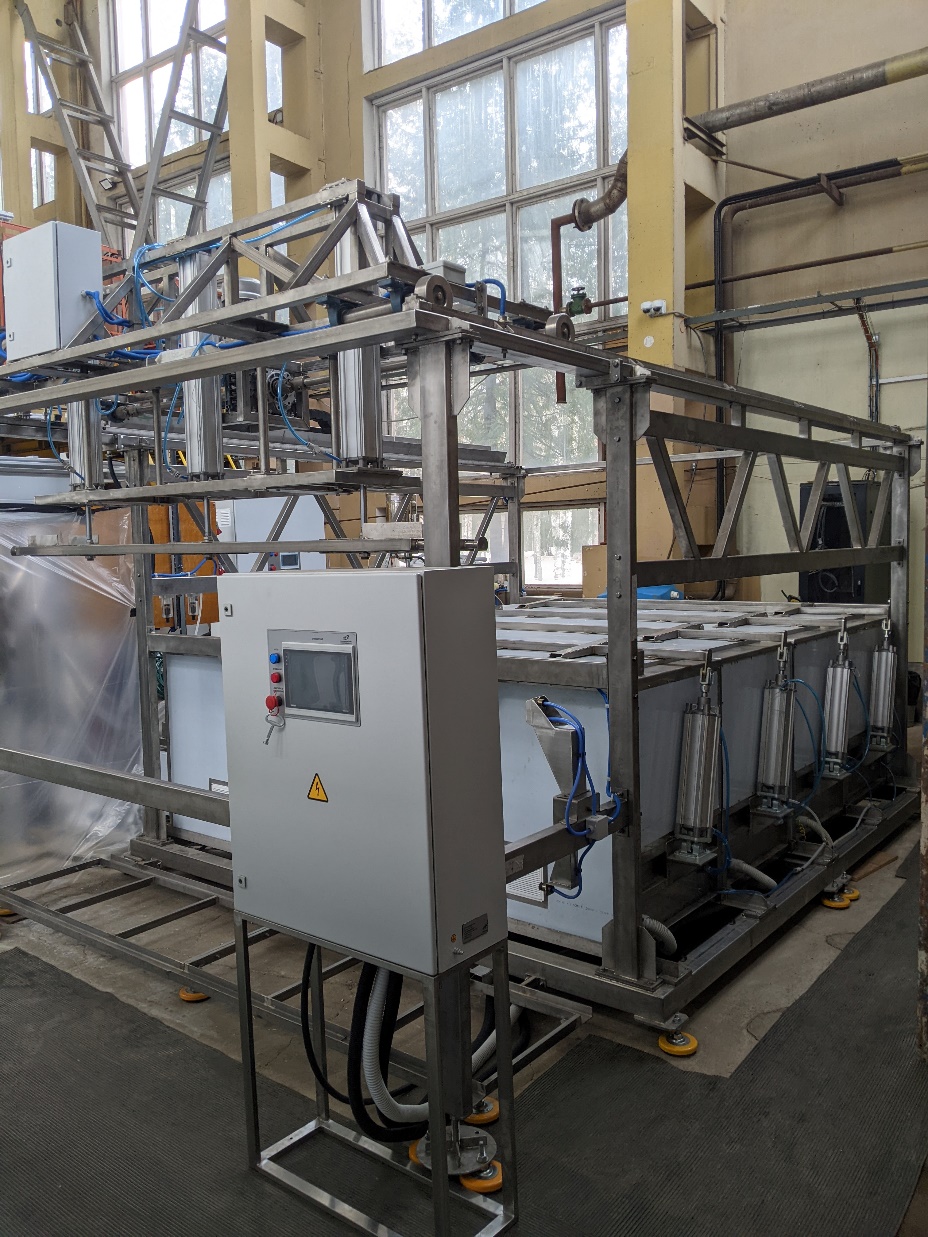 Возможности комплекса:
Частота УЗВ колебаний –        22±1,65кГц;
Грузоподъемность корзины –                   не более, 200 кг;
Рабочая температура моющей    жидкости – 30…80 °С;
Внутренние размеры корзины –2600х500х500 мм;
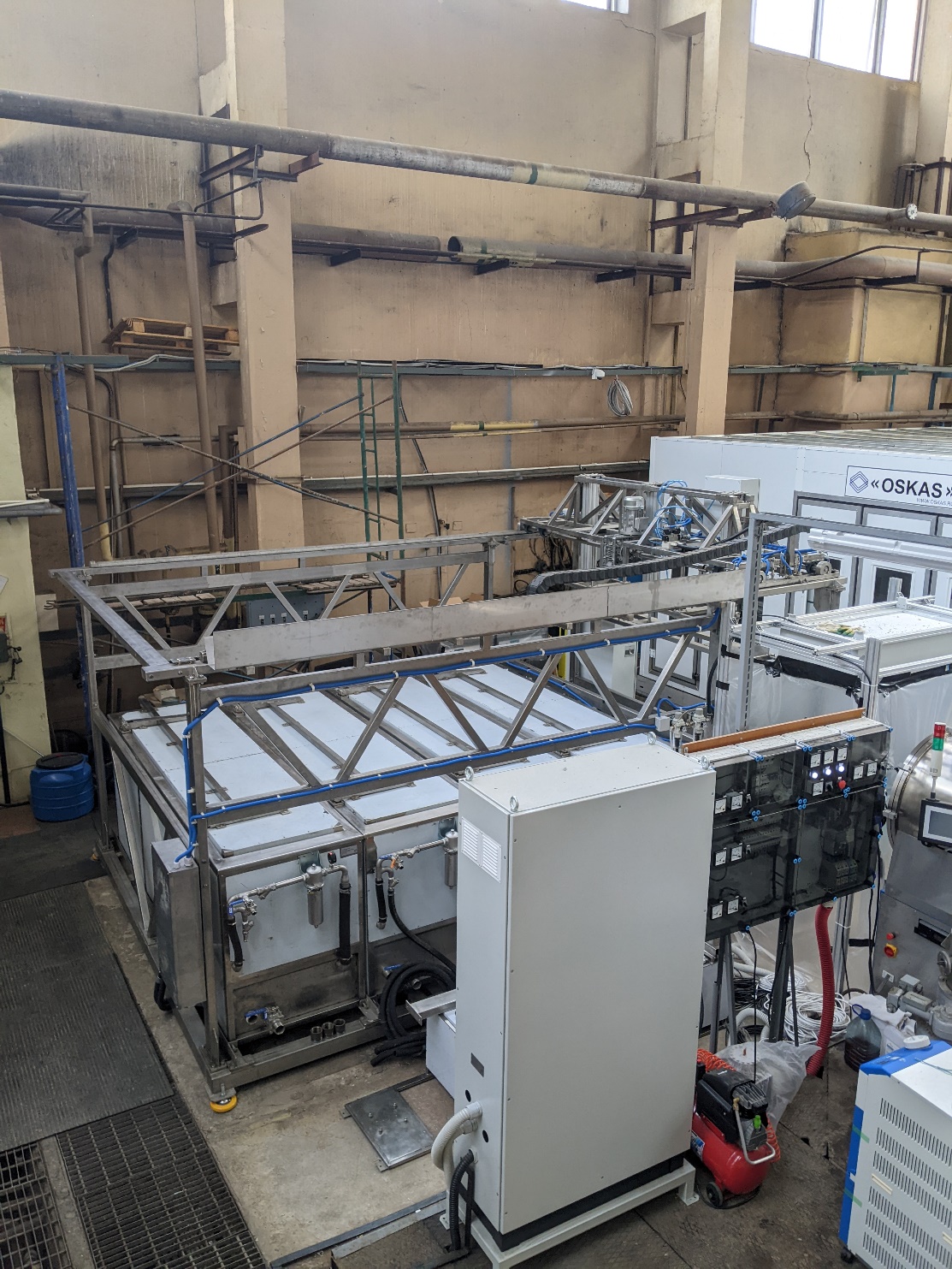 Фирма – изготовитель  «ООО» Александра Плюс
4/20
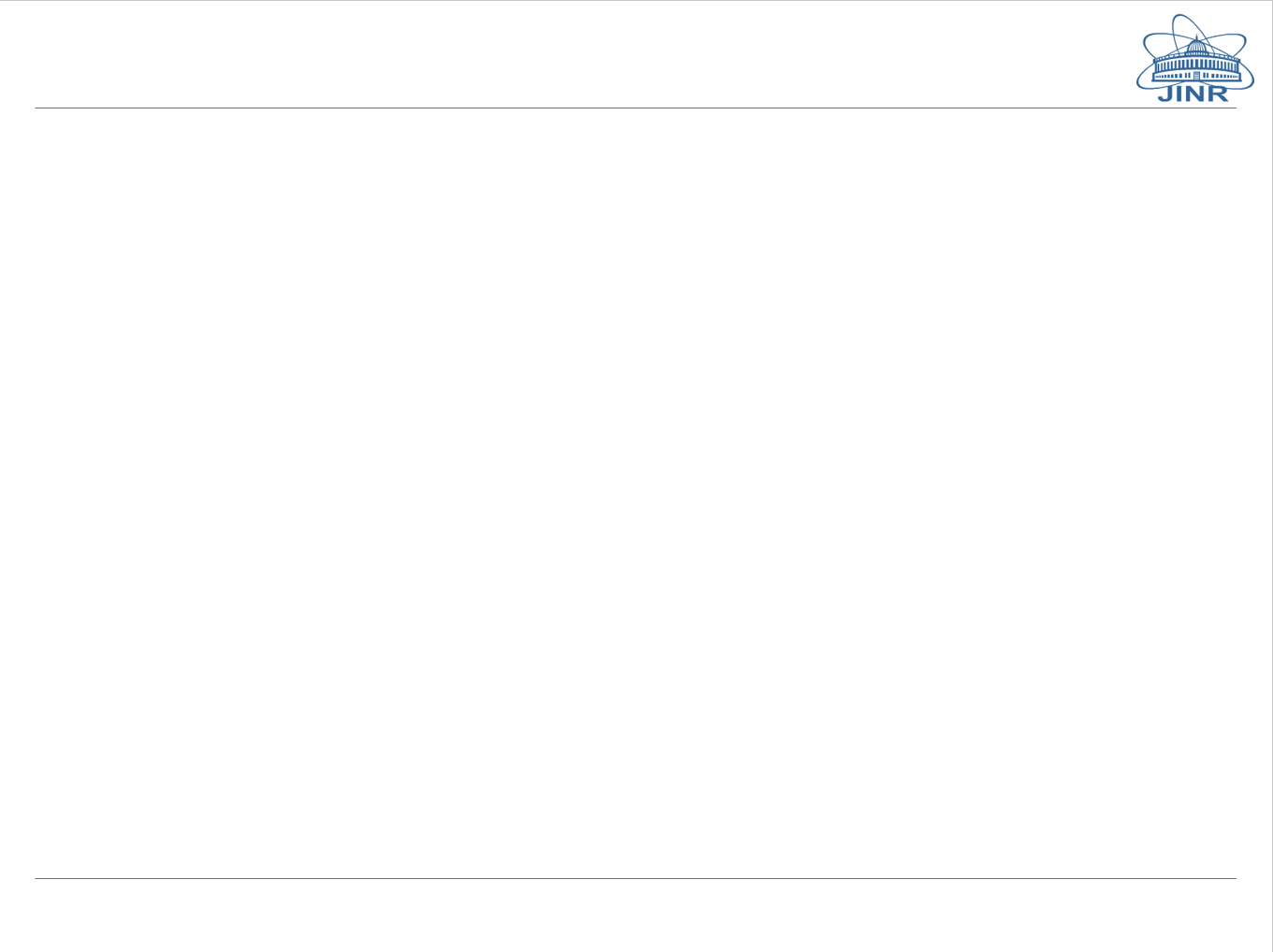 Вакуумная печь прогрева до 550 С
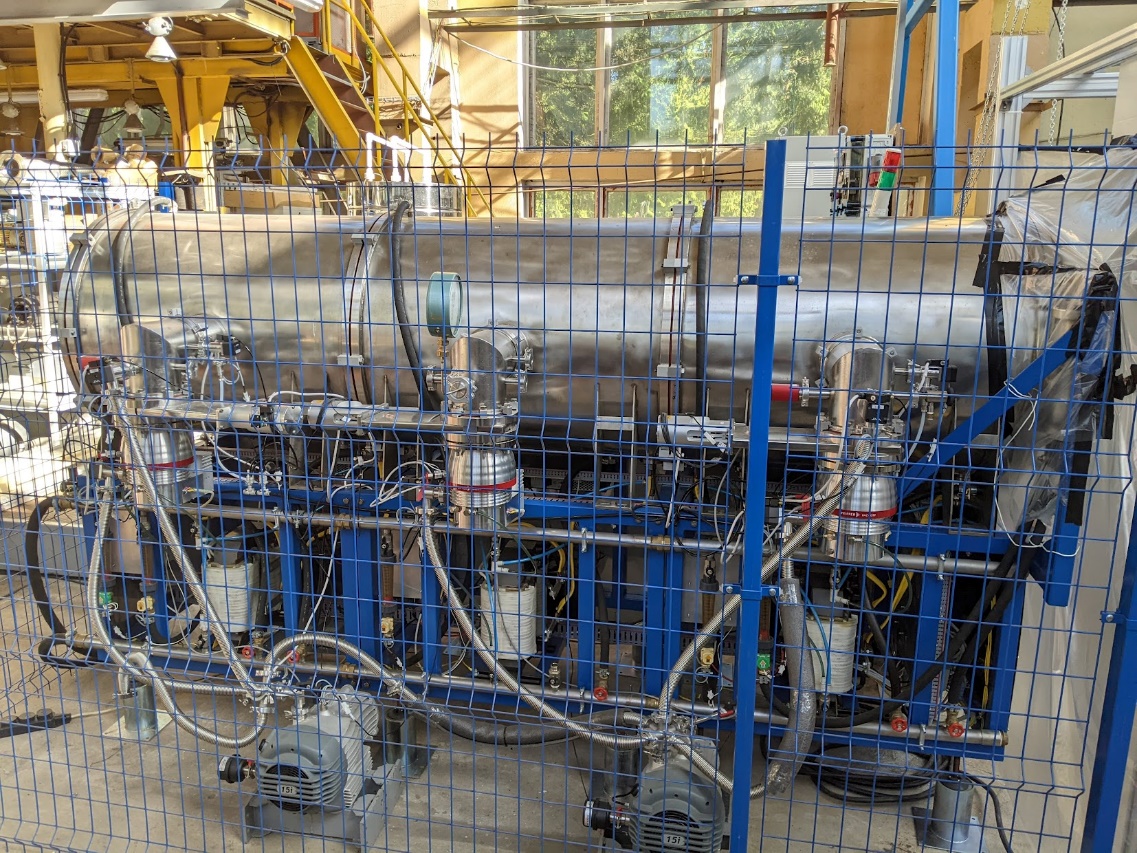 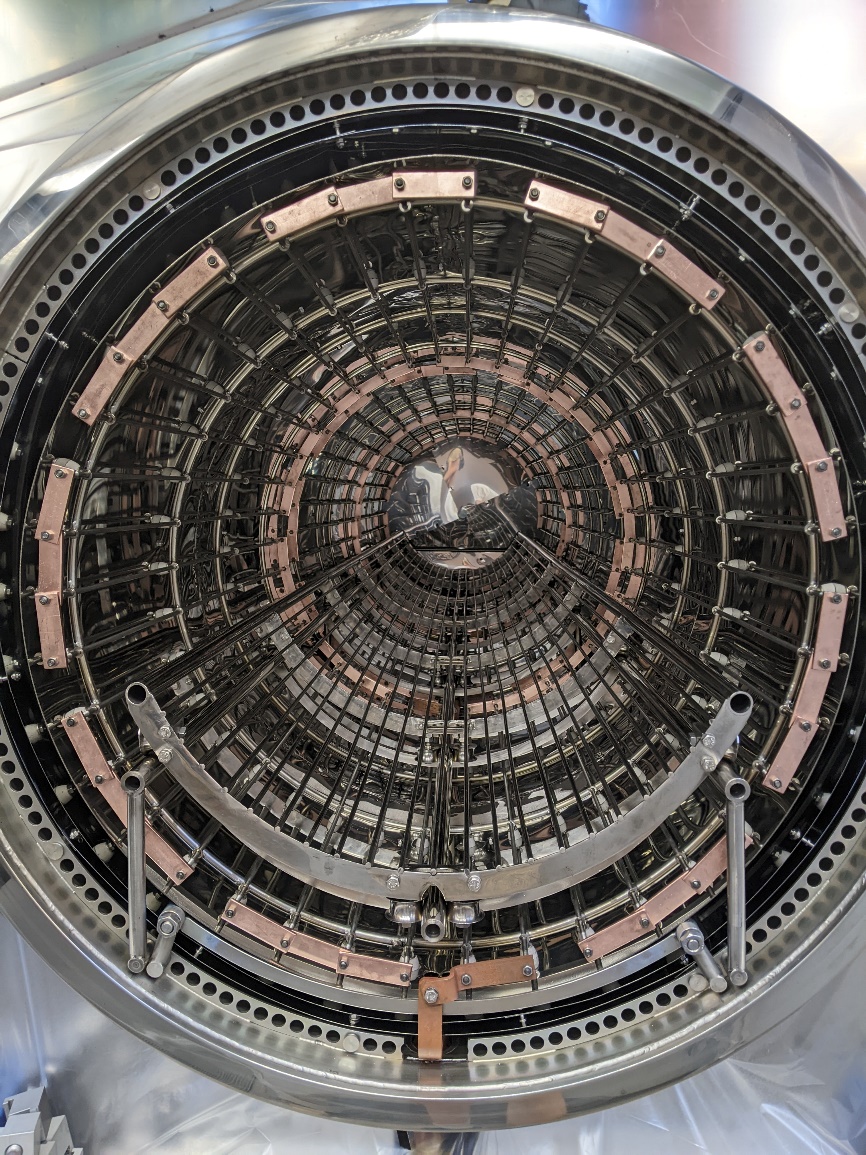 Технические характеристики:
Максимальная температура нагрева – 550 С;
Рабочий вакуум во время прогрева ≤ 1·10-3 Па;
Предельное остаточное давление в камере ≤ 2·10-6 Па;
Размер внутренней рабочей области камеры:
	диаметр – 500 мм;
	длина – 3000 мм;
Максимальная масса прогреваемых деталей – не более 300 кг.
Изготовитель «ФГУП» СКБ ИРЭ РАН, г. Фрязино.
5/20
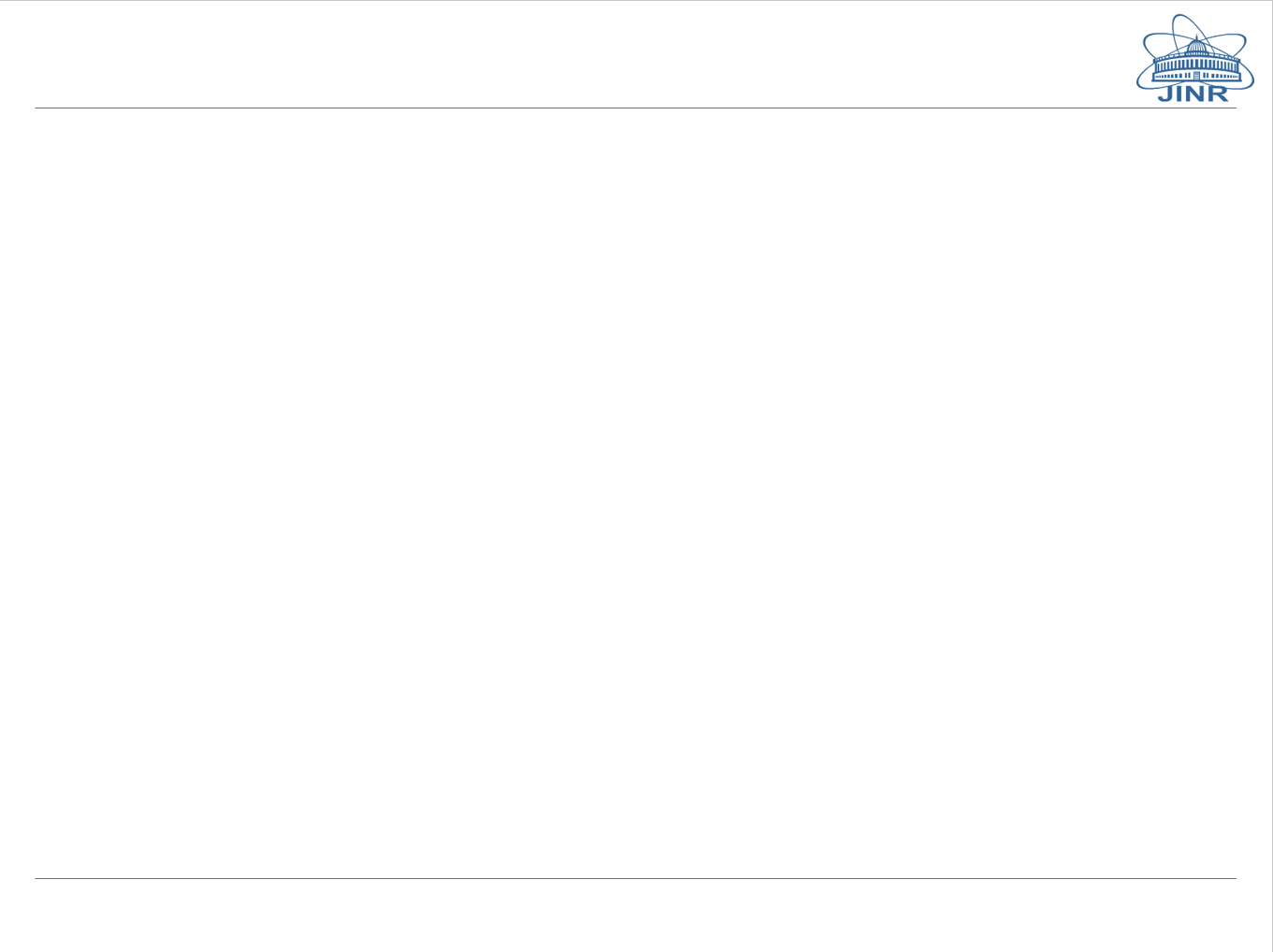 Печь вакуумная до 1100 С
Печь вакуумная до 230 С
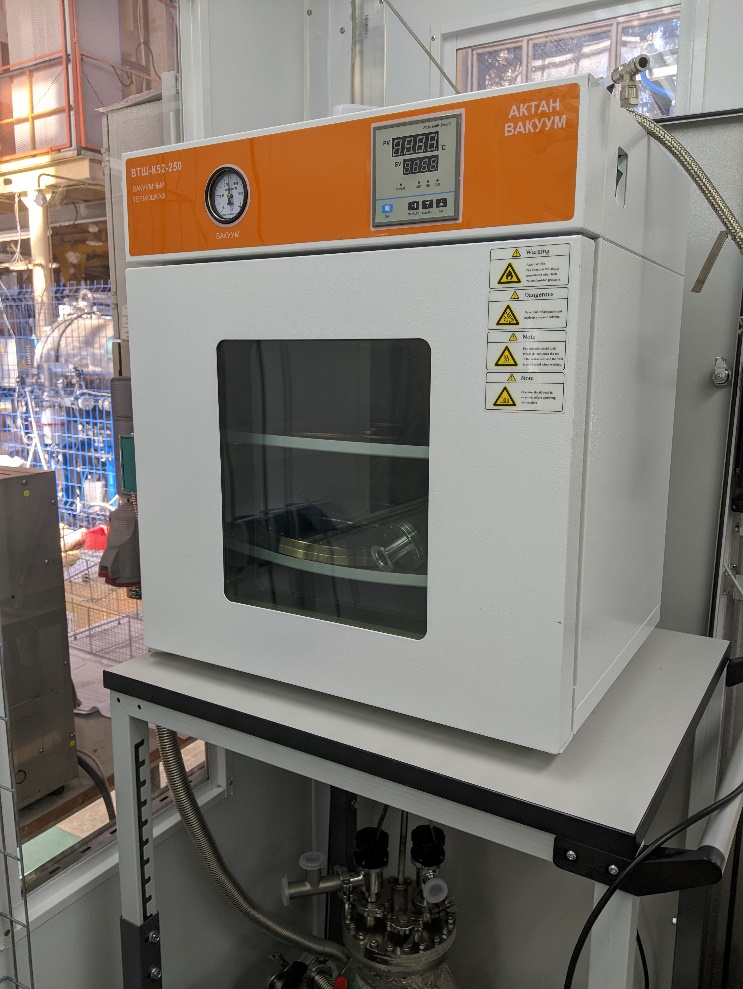 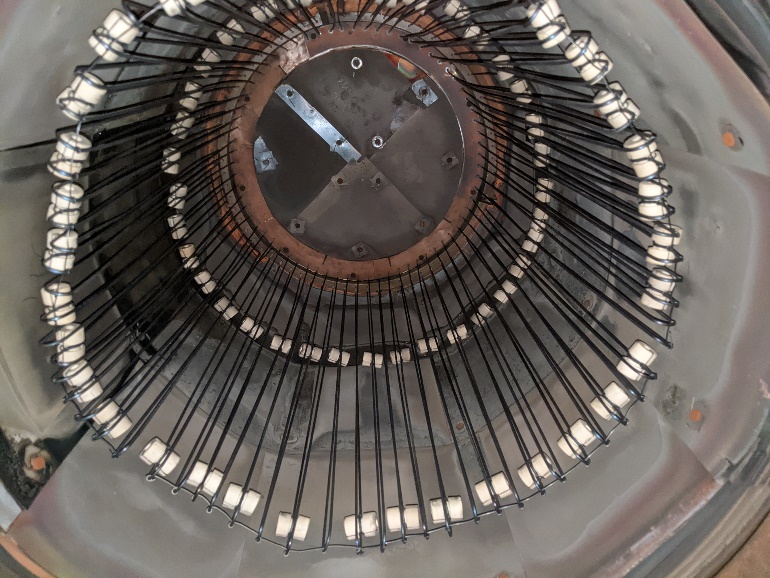 Технические характеристики:
Технические характеристики:
Максимальная температура нагрева – 230 С;
Предельный вакуум в камере ≤ 1 Па;
Размер внутренней рабочей области камеры:
	ширина – 415 мм;
	длина – 345 мм;
	высота – 370 мм;
Максимальная температура нагрева – 1100 С;
Рабочий вакуум во время прогрева ≤ 1·10-3 Па;
Предельное остаточное давление в камере ≤ 2·10-6 Па;
Размер внутренней рабочей области камеры:
	диаметр – 400 мм;
	длина – 600 мм;
6/20
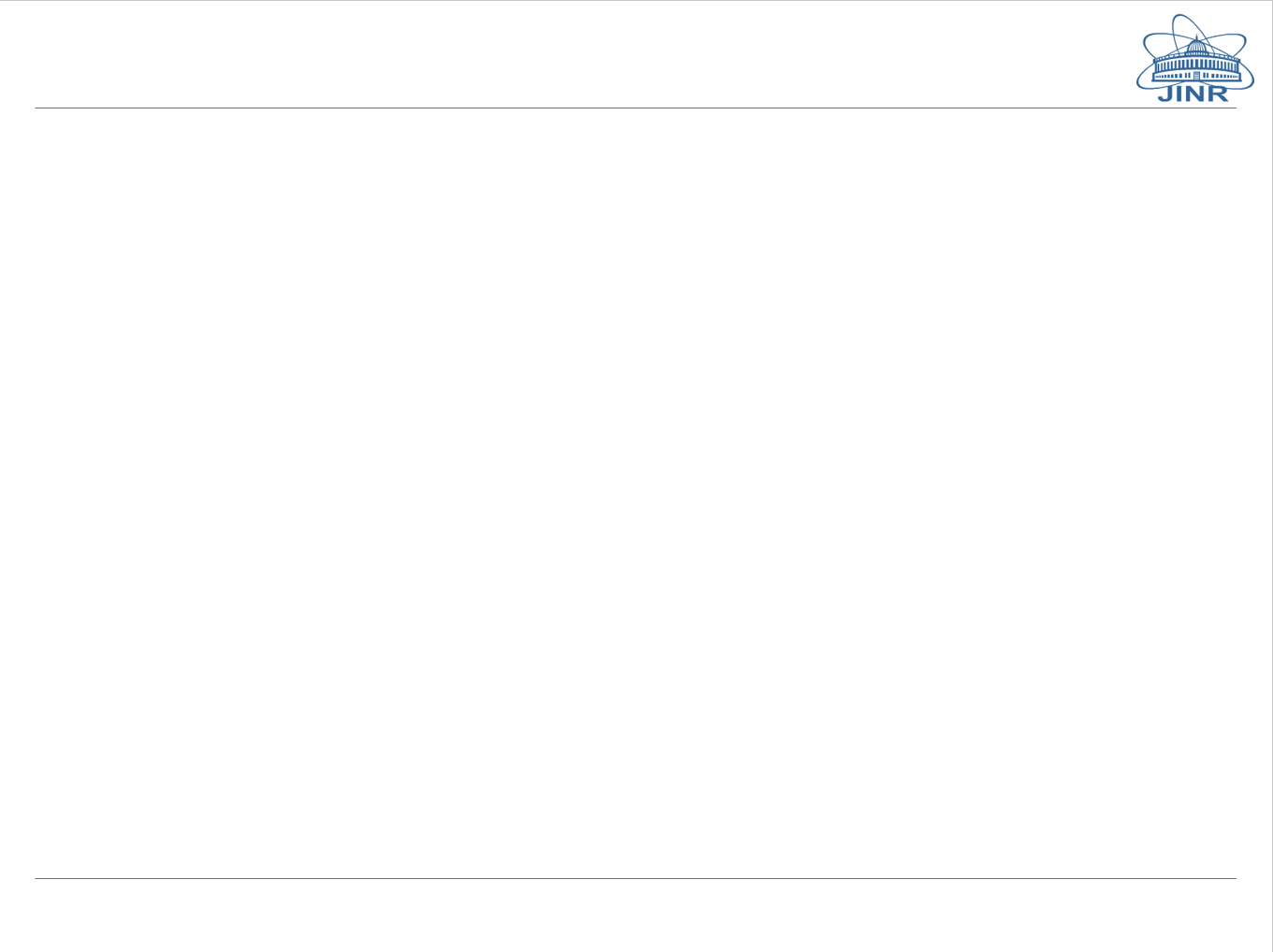 Стенды вакуумных испытаний
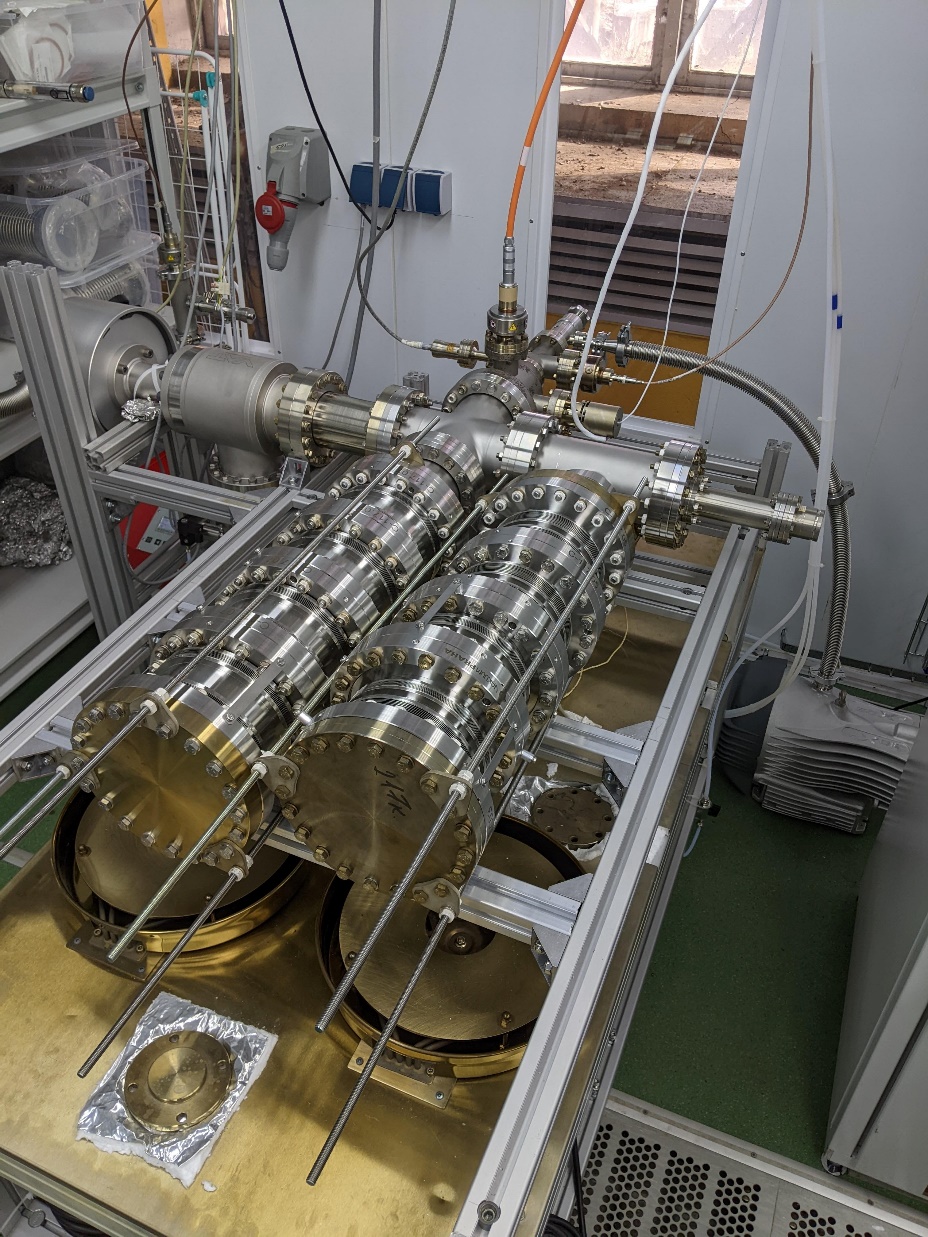 Возможности вакуумного стенда 1:
Возможности вакуумного стенда 2:
Проверка нормы герметичности изделия;
Получение предельного вакуума в объеме ≤ 3·10-9 Па; 
Измерение потока натеканий;
Анализ состава остаточных газов;
Уровень газовыделения на единицу поверхности;
Возможность прогрева стенда до 300 С.
Проверка нормы герметичности изделия;
Получение рабочего вакуума; 
Измерение потока натеканий;
Анализ состава остаточных газов;
Возможность прогрева стенда до 210 С.
7/20
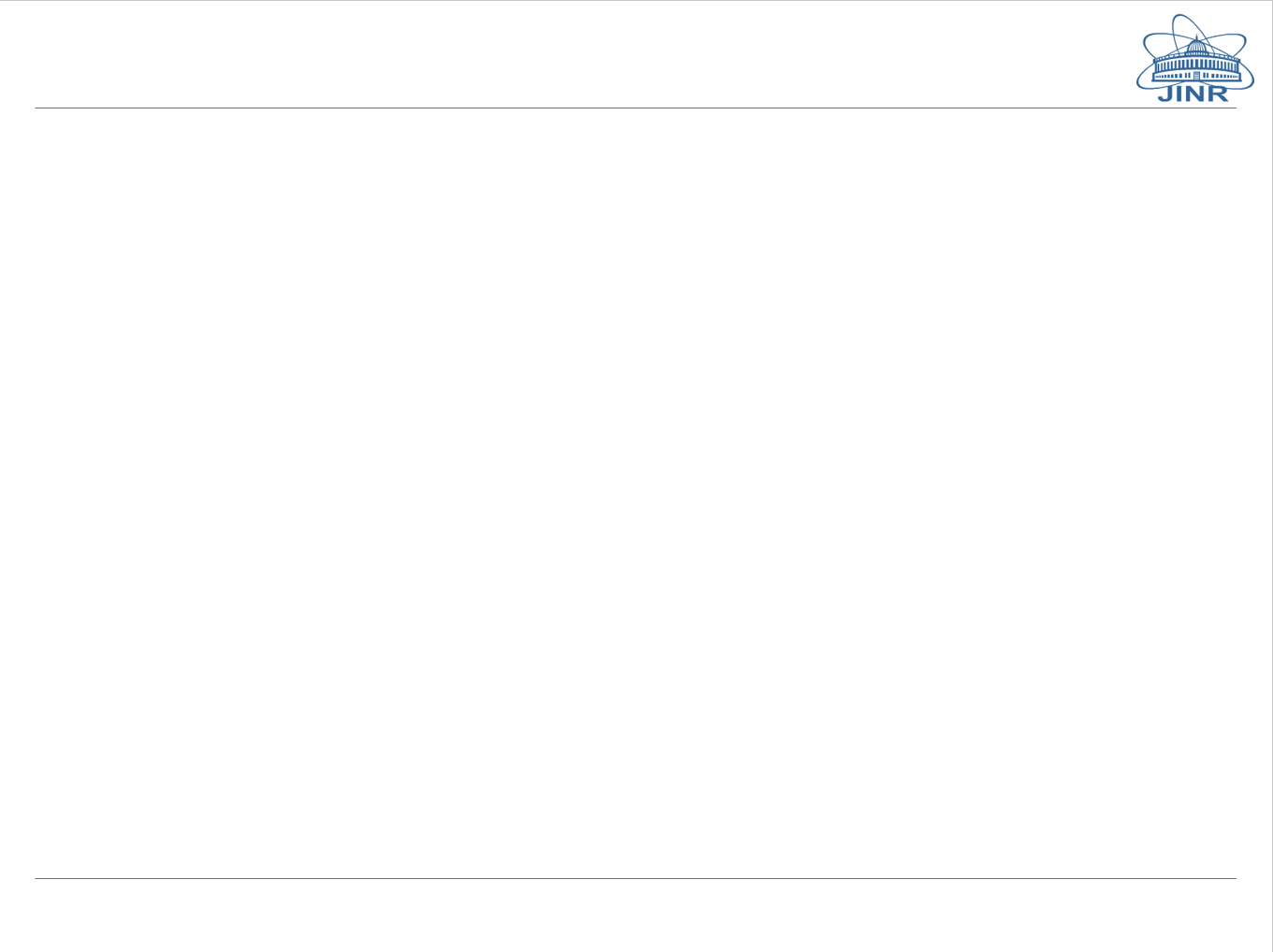 Измерение газовыделения методом малых диафрагм
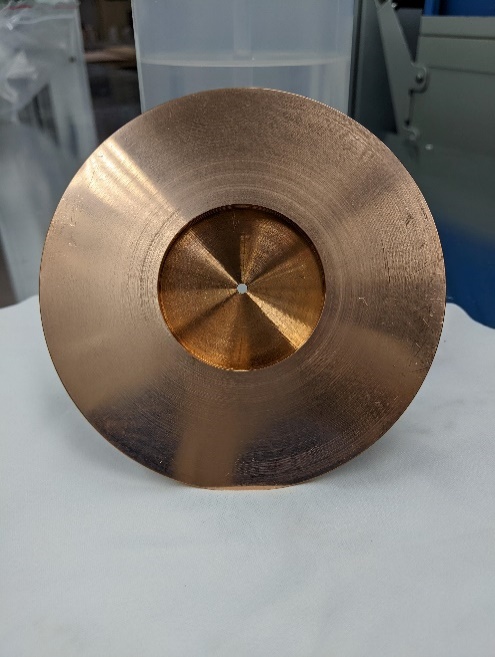 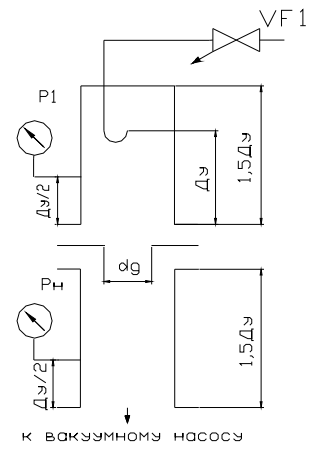 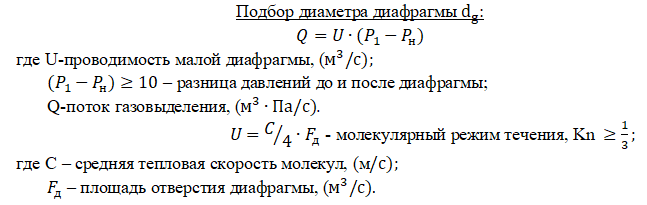 Малая диафрагма dg=2 мм;
Схема испытания методом малой диафрагмы
8/20
Результаты измерений газовыделения на прототипе ионопровода MPD
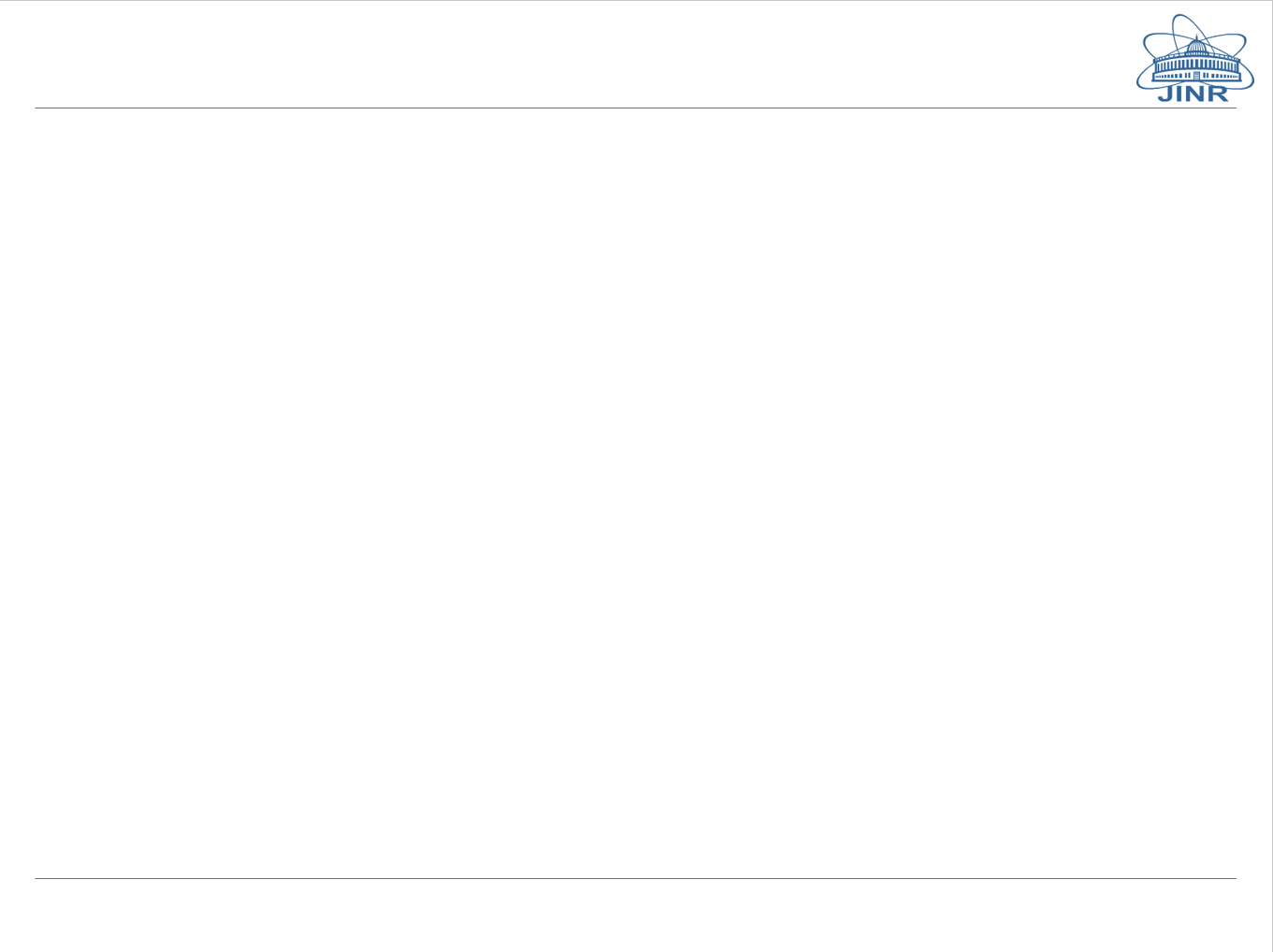 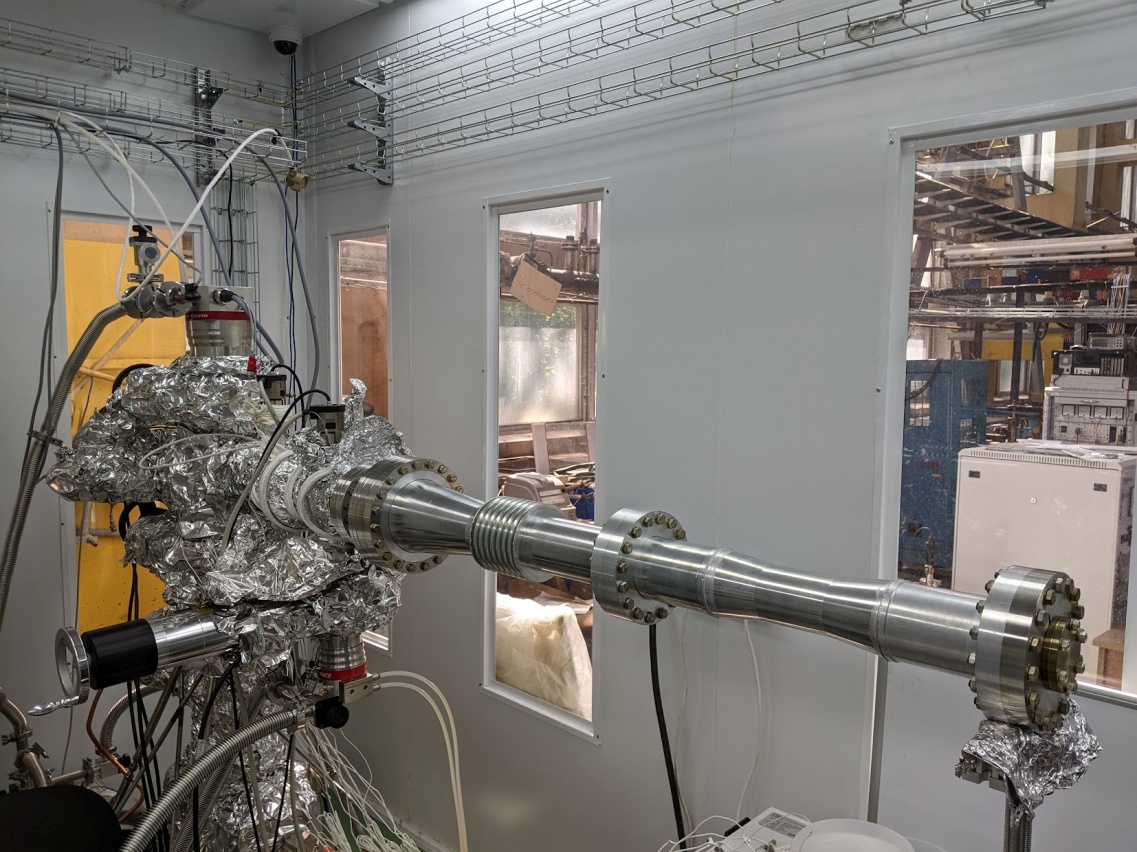 Объект испытания
9/20
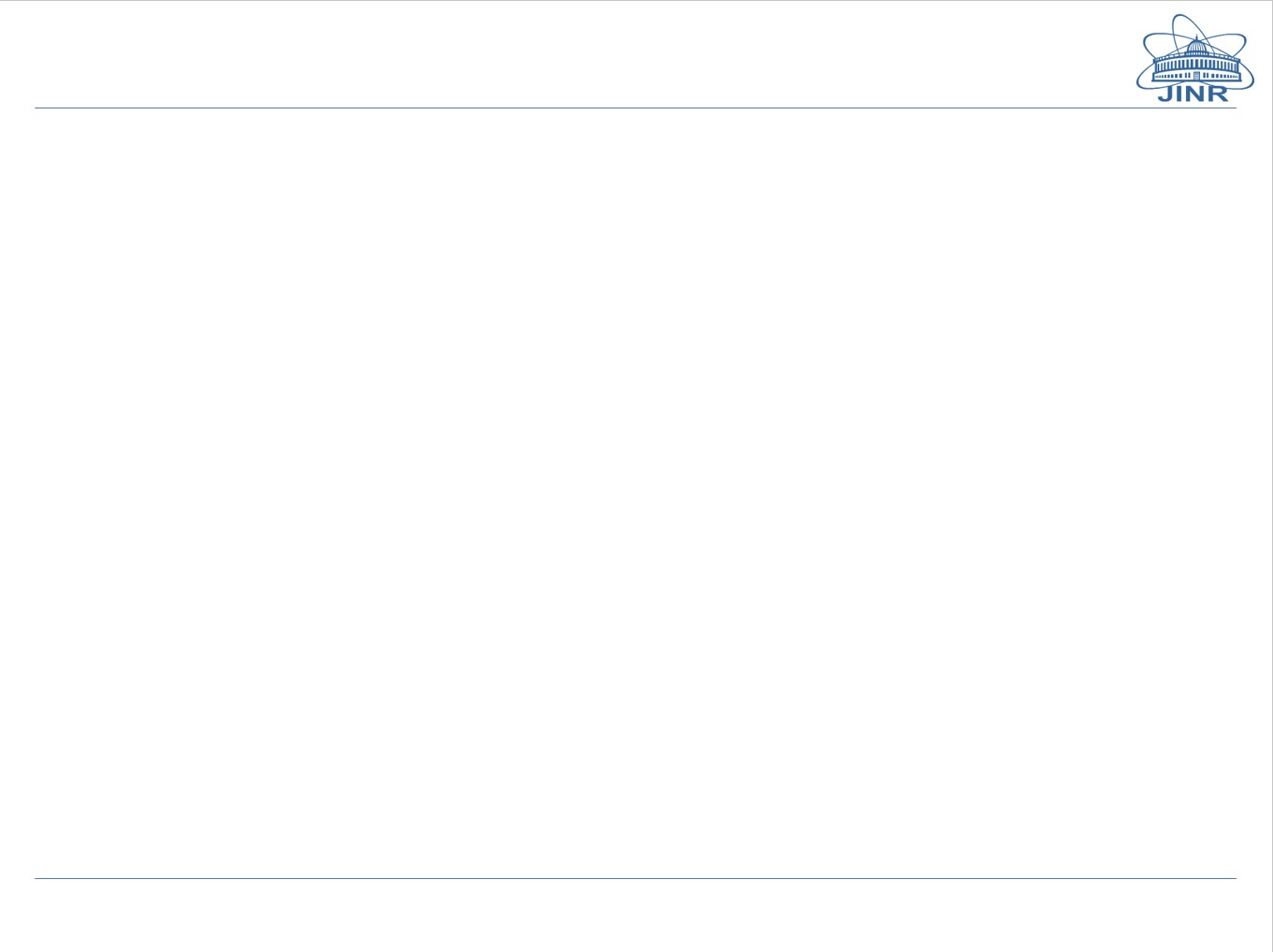 Испытания сильфоных вставок Коллайдера Диполь-Пикап; Диполь-МКС; Диполь-Диполь.
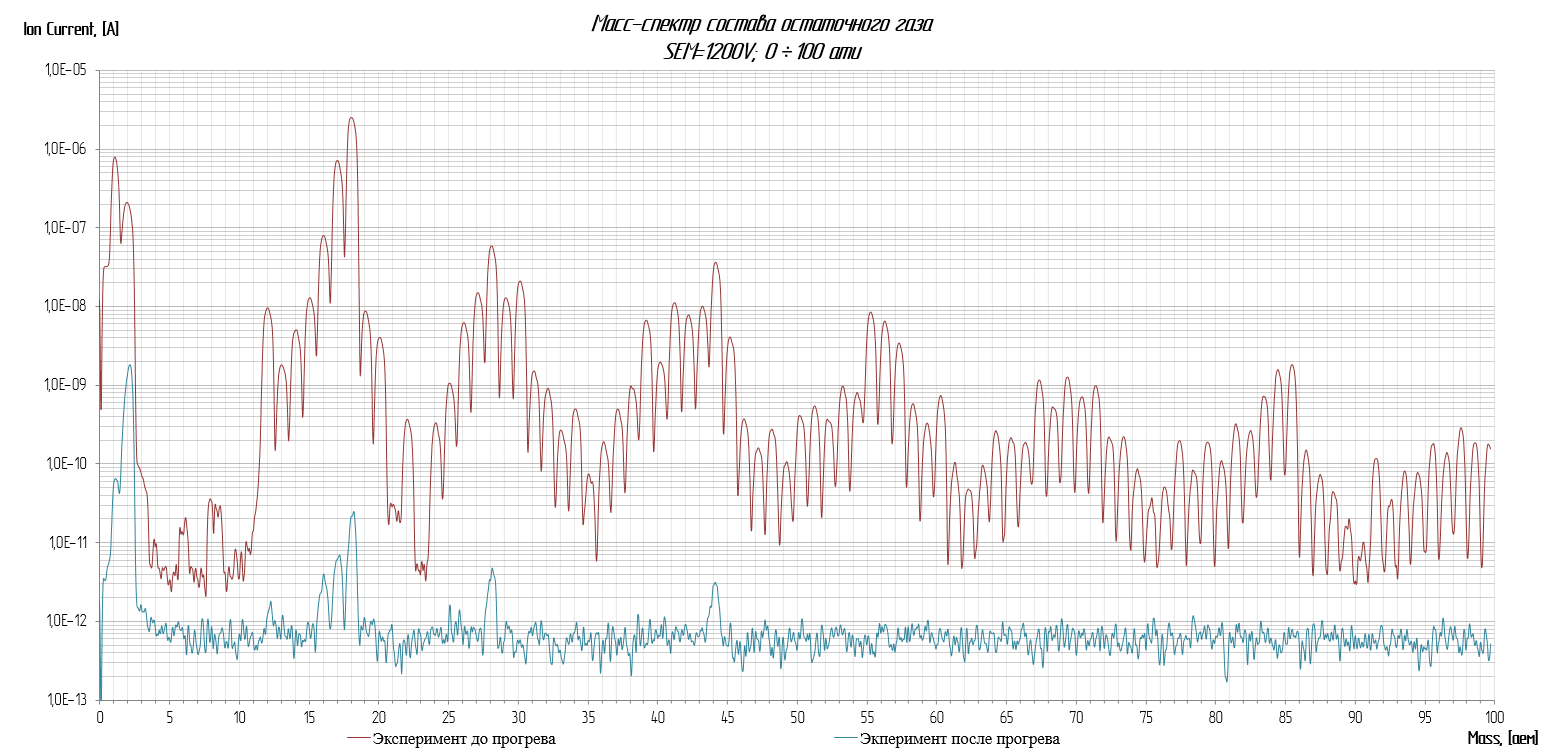 Технические требования:
Получение вакуума ≤ 2·10-9 Па;
Максимальный уровень фона по гелию, не более 5·10-12 Па·м3/с;
Состав остаточных газов: Н2 ≥ 95%, СН – соед. ≤ 5%.
Вакуумный стенд 2
10/20
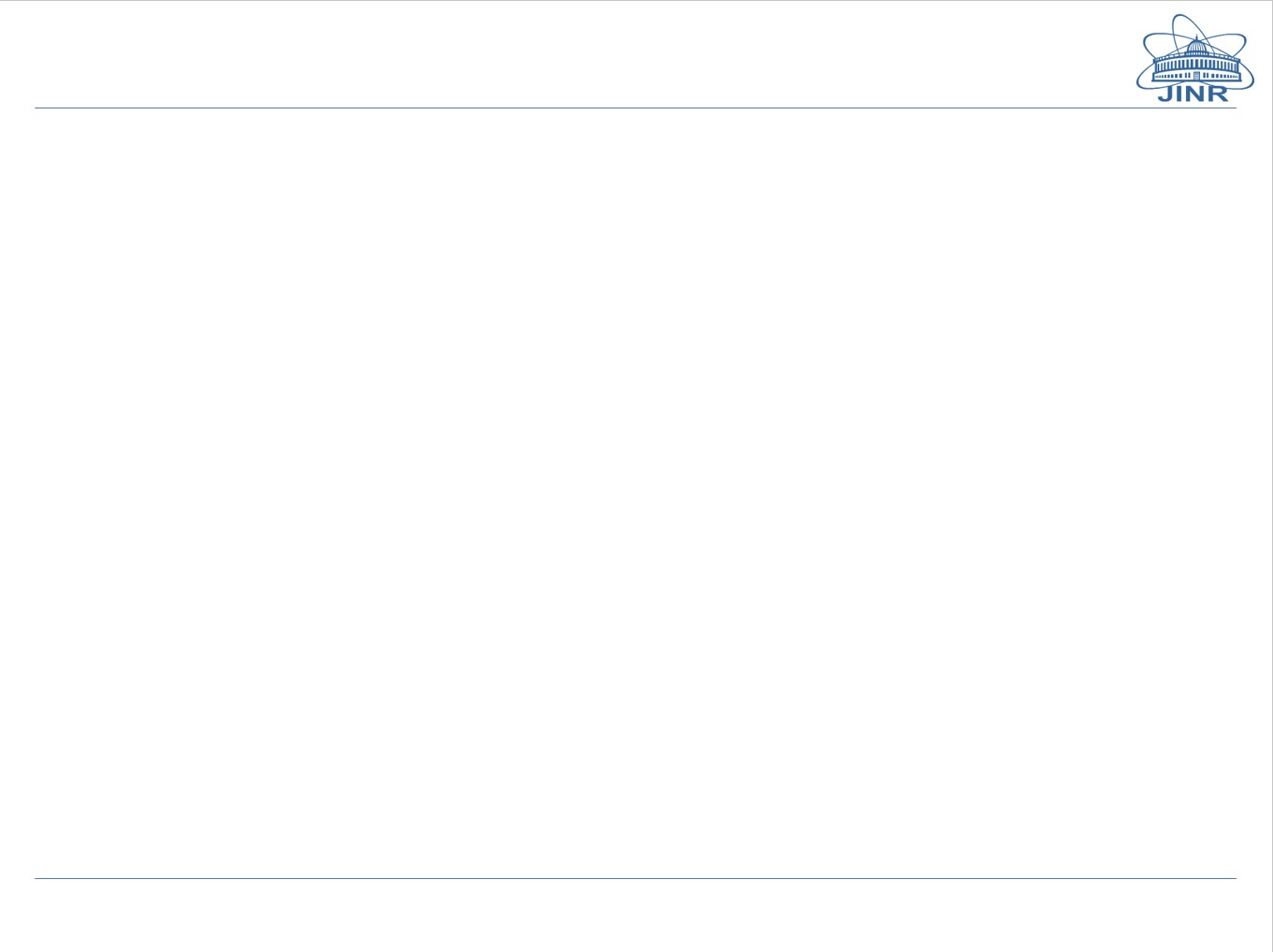 Проставки ВВК от ФГУП «ЭЗАН» г. Черноголовка
Технические требования:
Получение вакуума ≤ 2·10-9 Па;
Максимальный уровень фона по гелию, не более 5·10-12 Па·м3/с;
Состав остаточных газов: Н2 ≥ 95%, СН – соед. ≤ 5%.
11/20
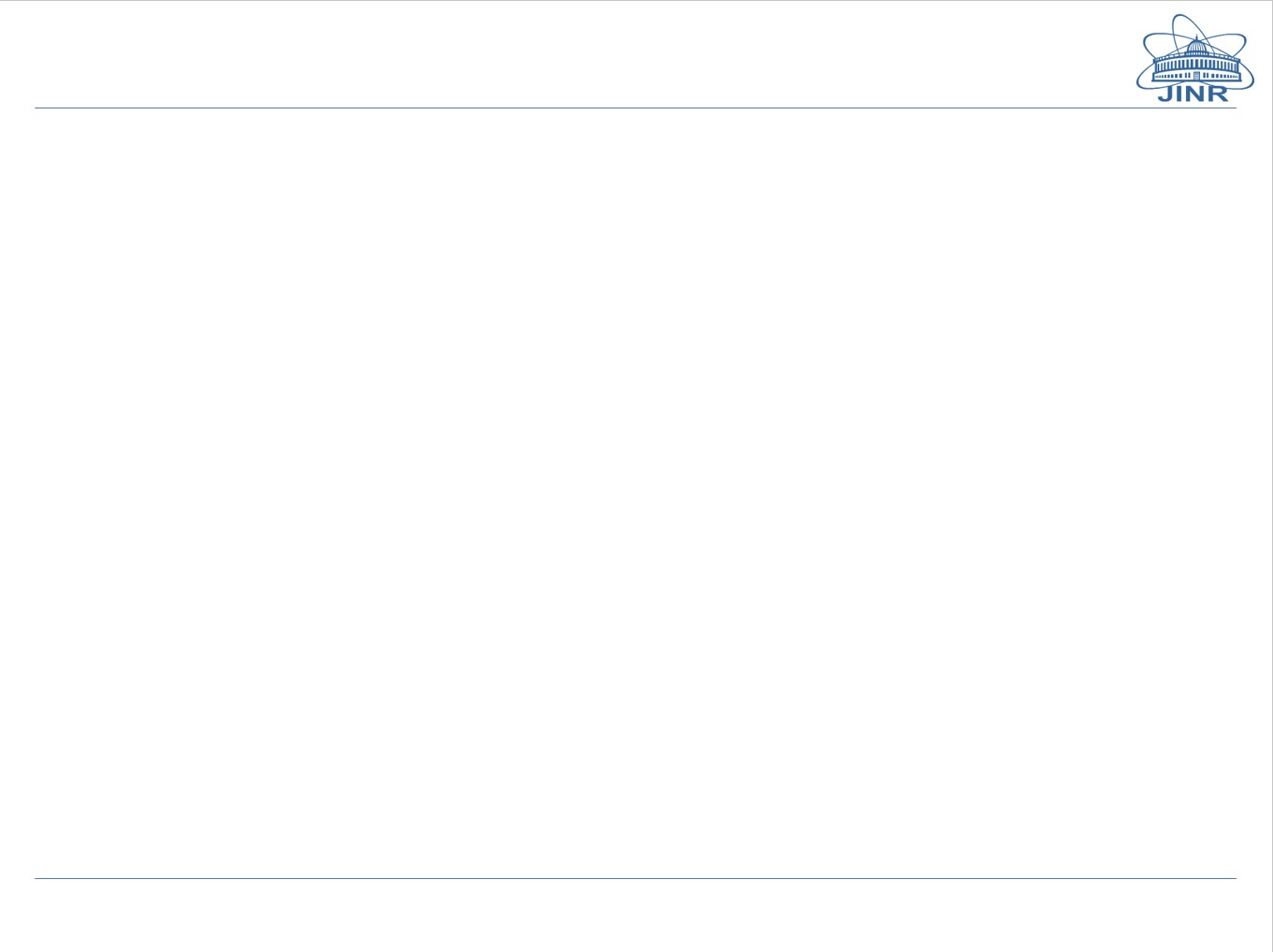 Примеры грубых замечаний
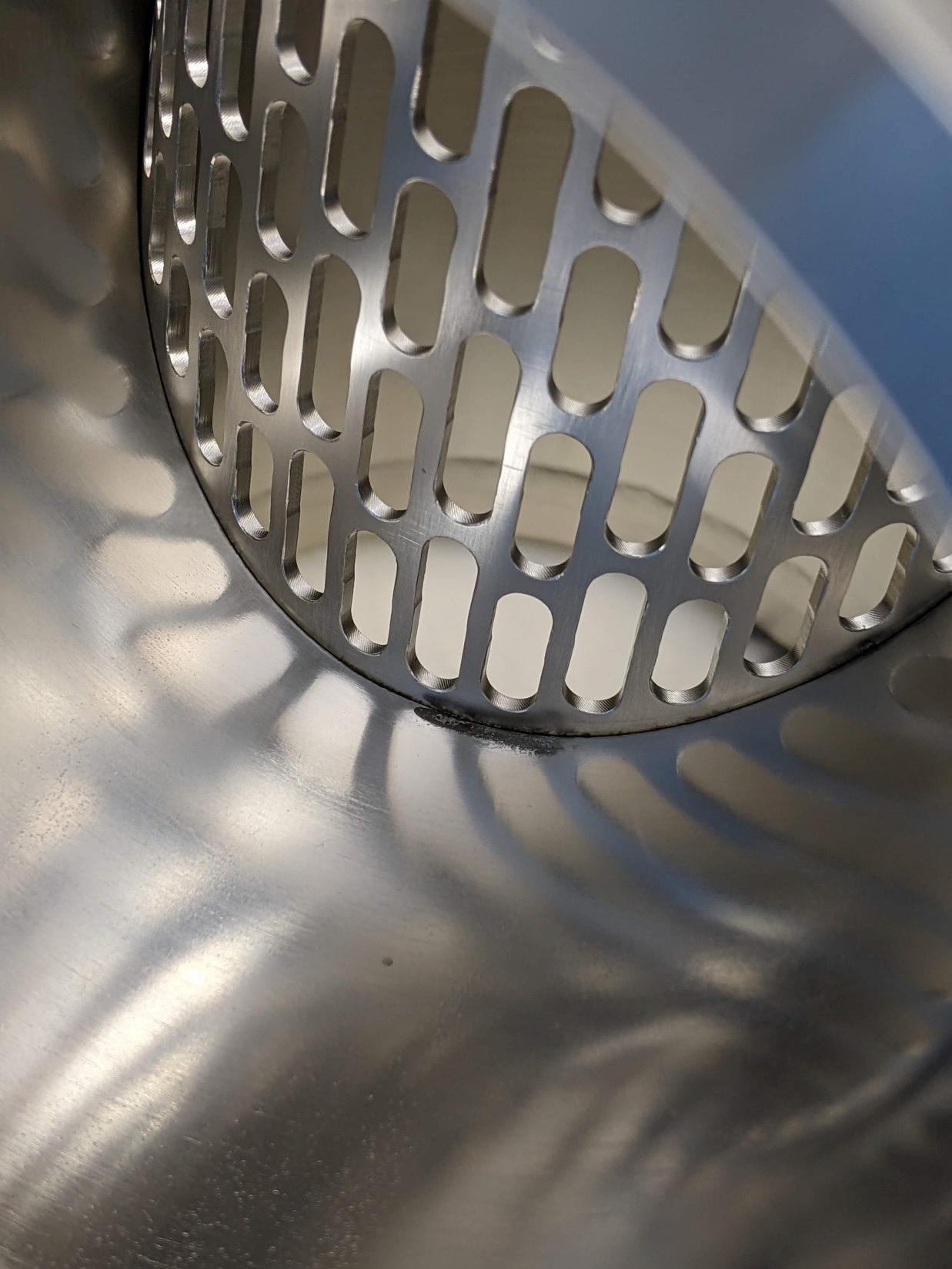 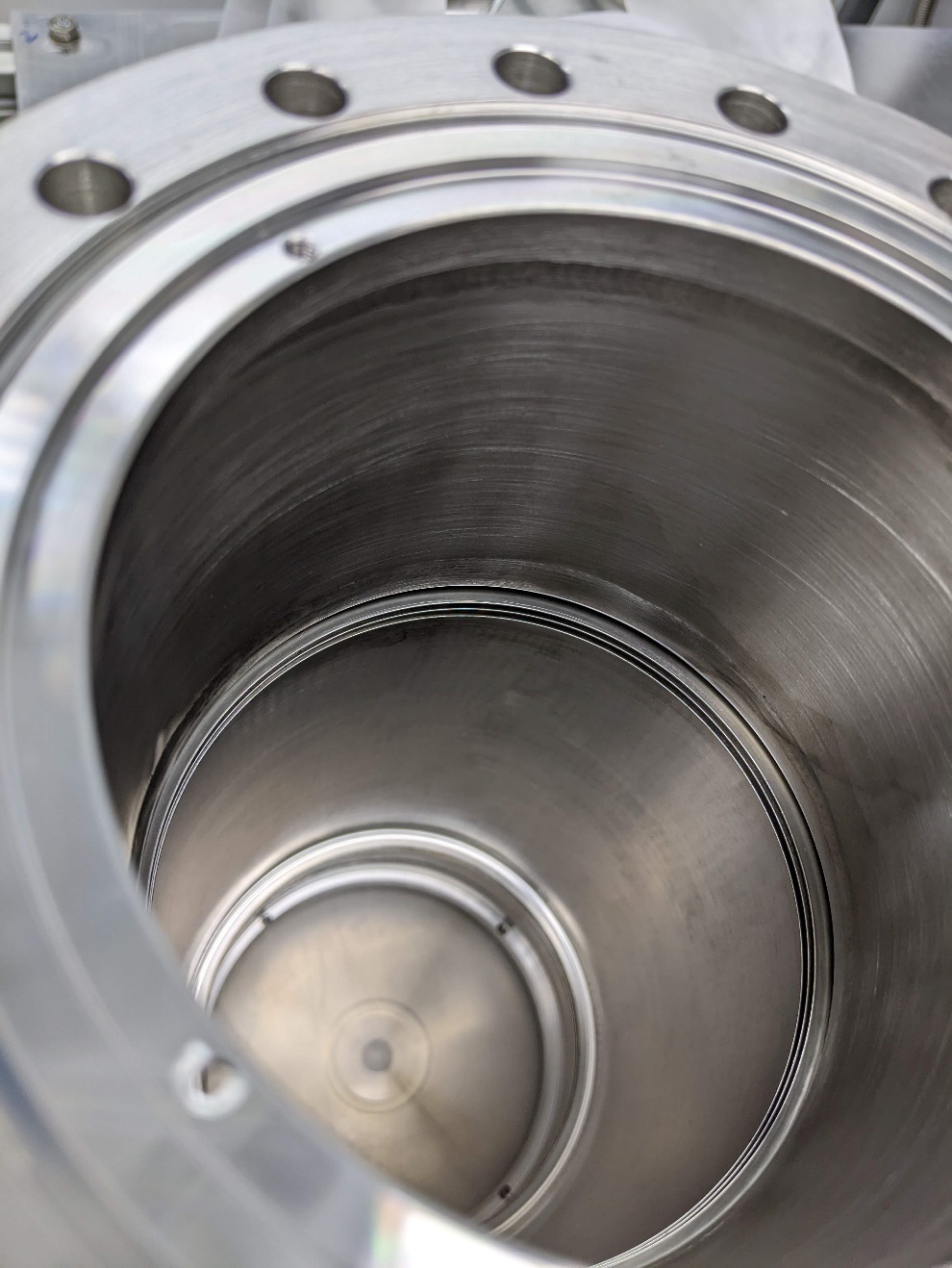 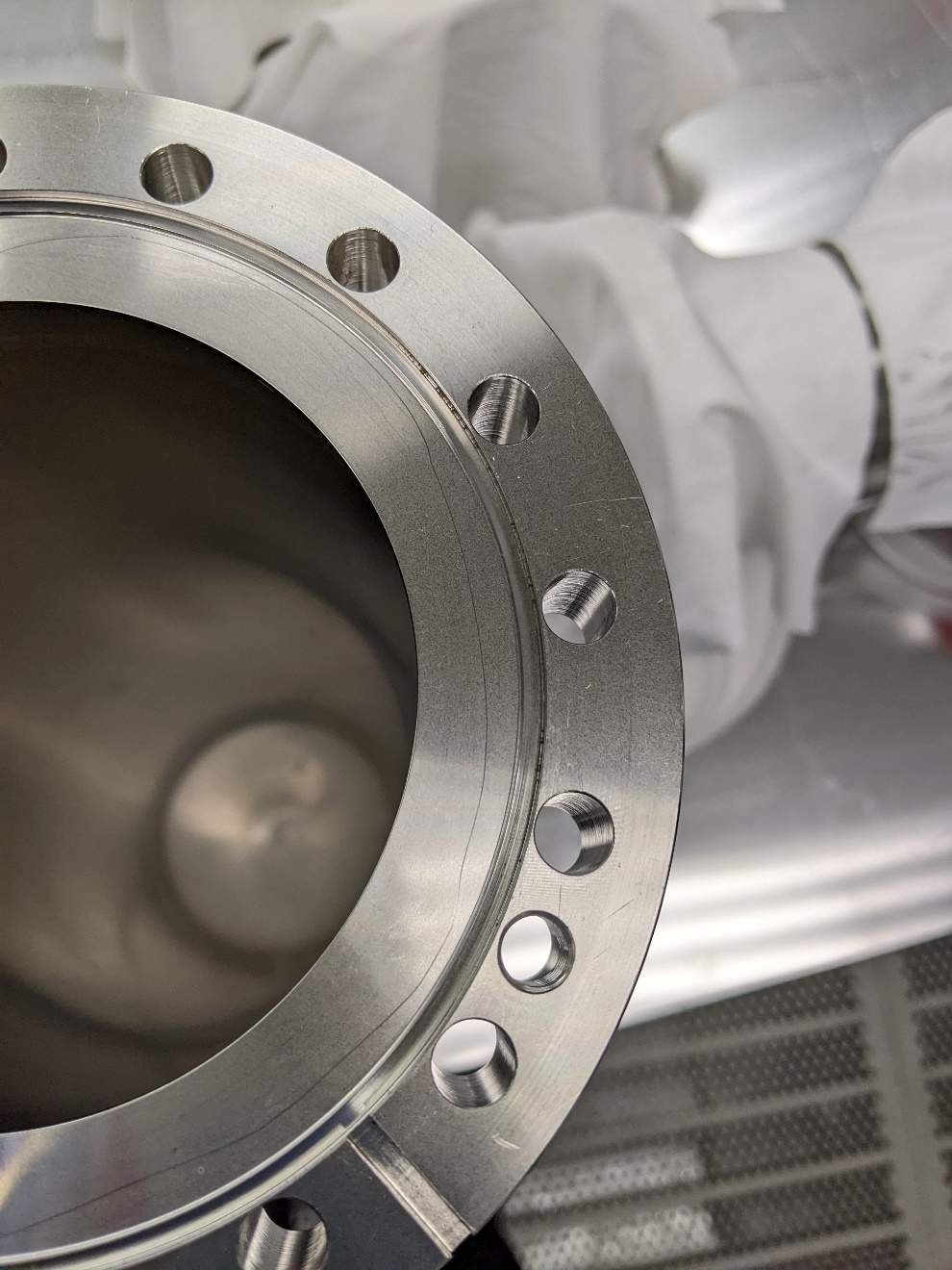 12/20
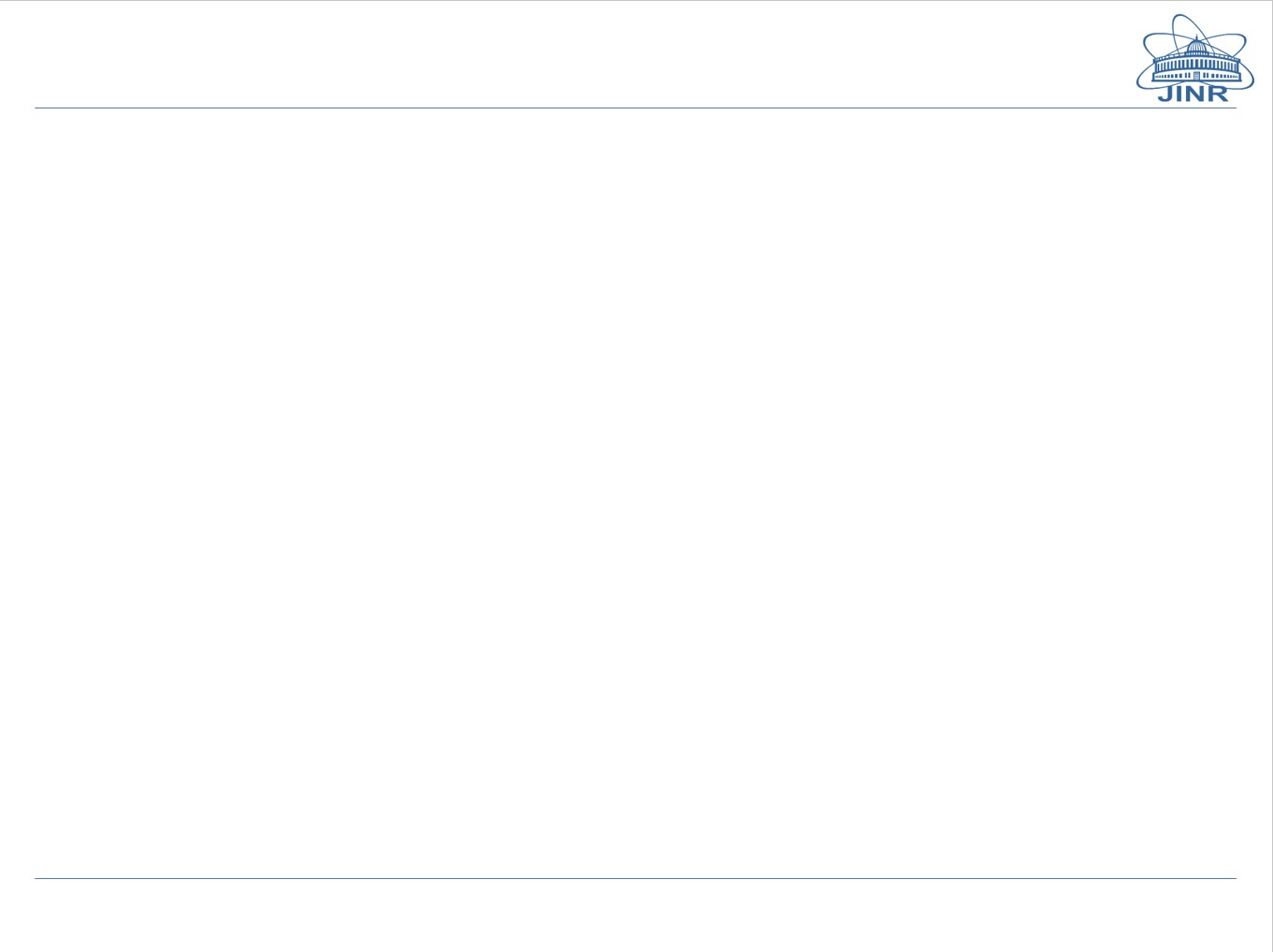 Сборка, прогрев, испытания сверхвысоковакуумного откачного поста пучковой камеры Коллайдера
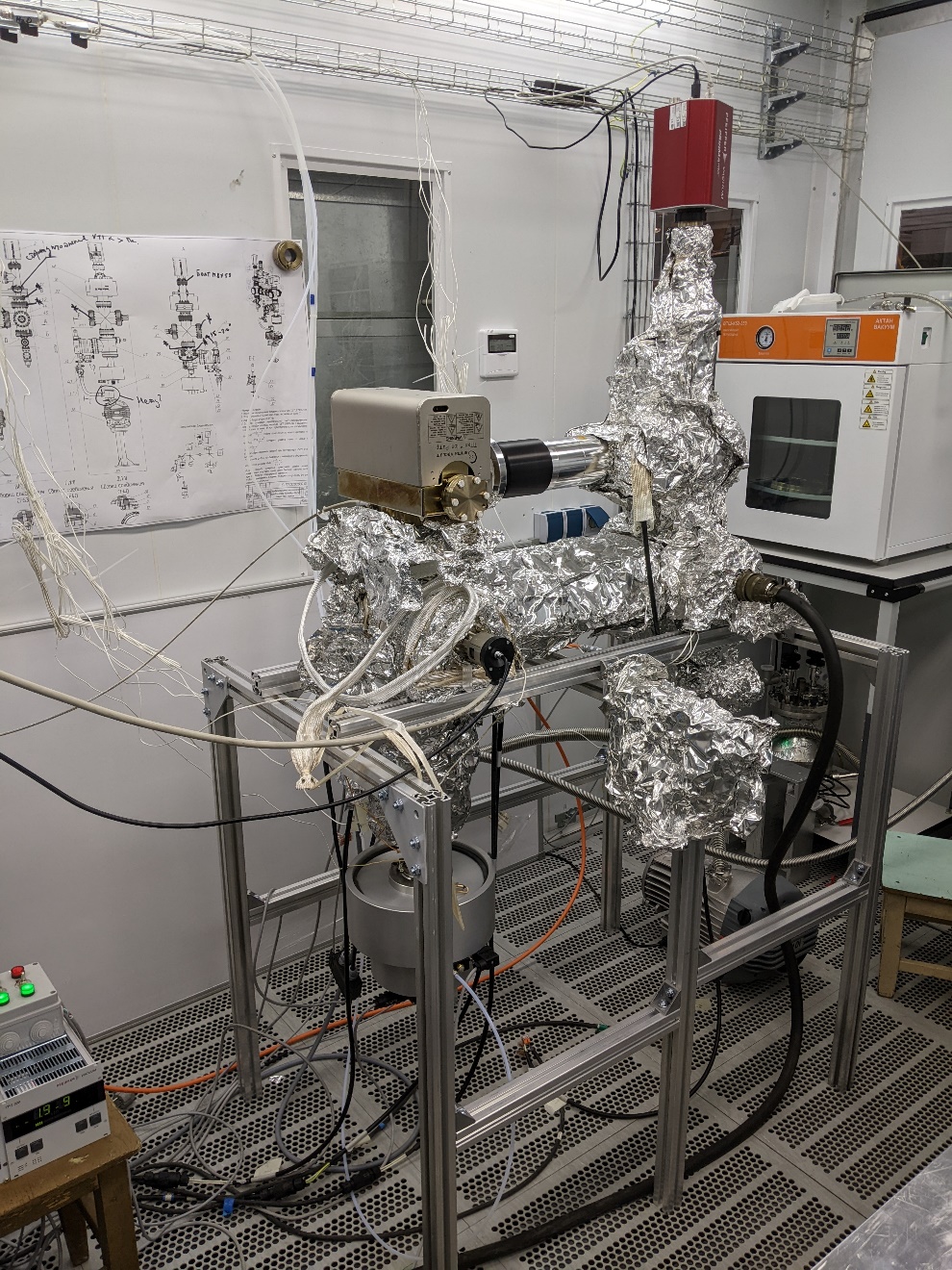 Технические требования:
Получение вакуума ≤ 2·10-9 Па;
Максимальный уровень фона по гелию, не более 7·10-12 Па·м3/с;
Состав остаточных газов: Н2 ≥ 95%, СН – соед. ≤ 5%.
13/20
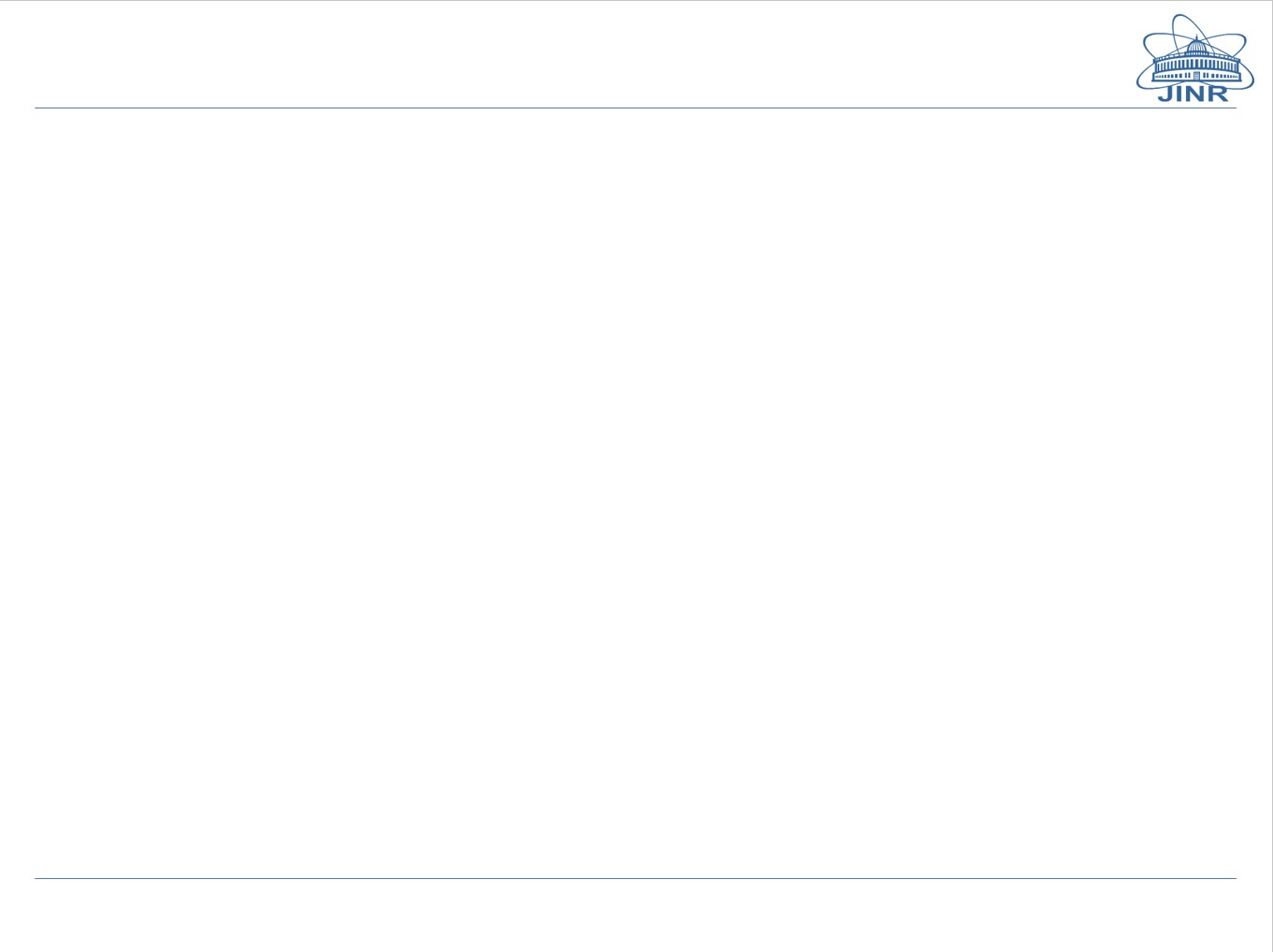 Испытания сверхвысоковакуумного откачного поста пучковой камеры Коллайдера NICA
14/20
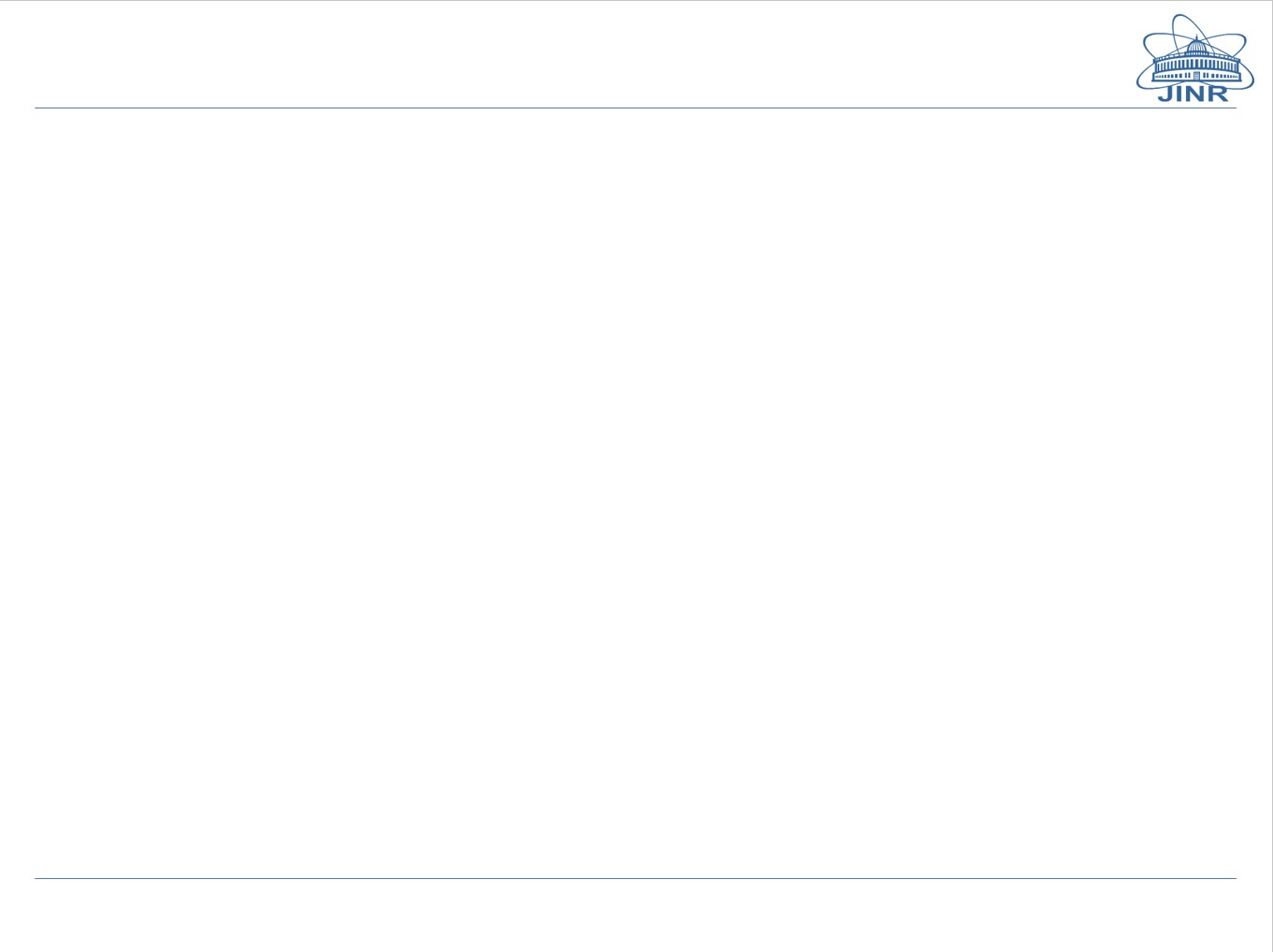 Результаты испытаний
Итог:
Максимальный поток натекания, по гелию – 3,5·10-12 Па·м3/с;
Предельное остаточное давление (до прогрева) – Рвх= 7,4·10-7 Па;  
Предельное остаточное давление (после прогрева) – Рвх= 3,5·10-9 Па;
Время достижения предельного остаточного давления – τотк = 24÷30 ч;
Температурный режим нагрева (С) / время прогрева (час) – 290 /48;
Состав остаточных газов: Н2 – 97,5 %, СН – соед. = 0,2 %; Остальные массы – 2,0 %.
15/20
Планы по завершения испытаний и подготовки элементов пучковых объемов
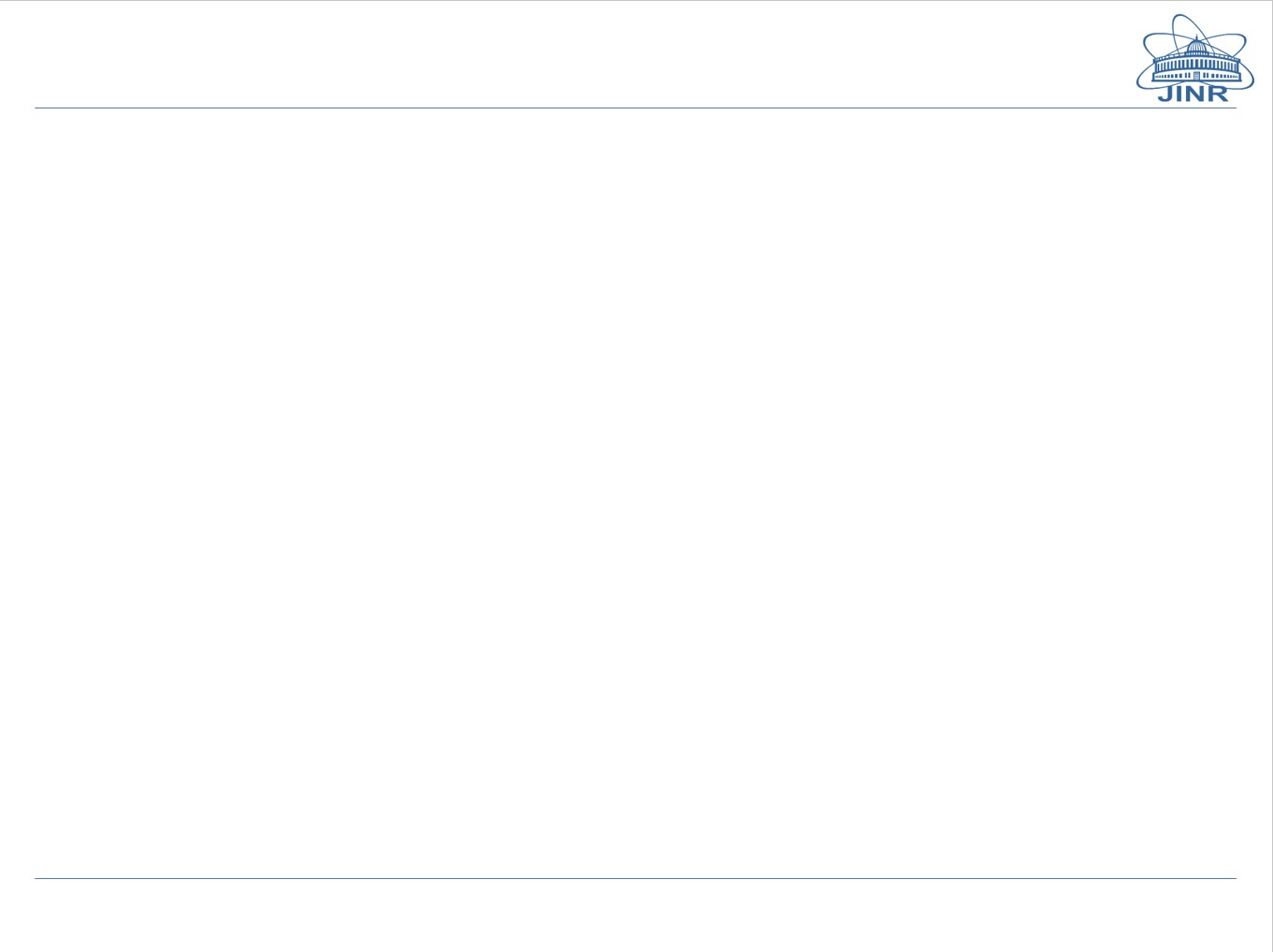 16/20
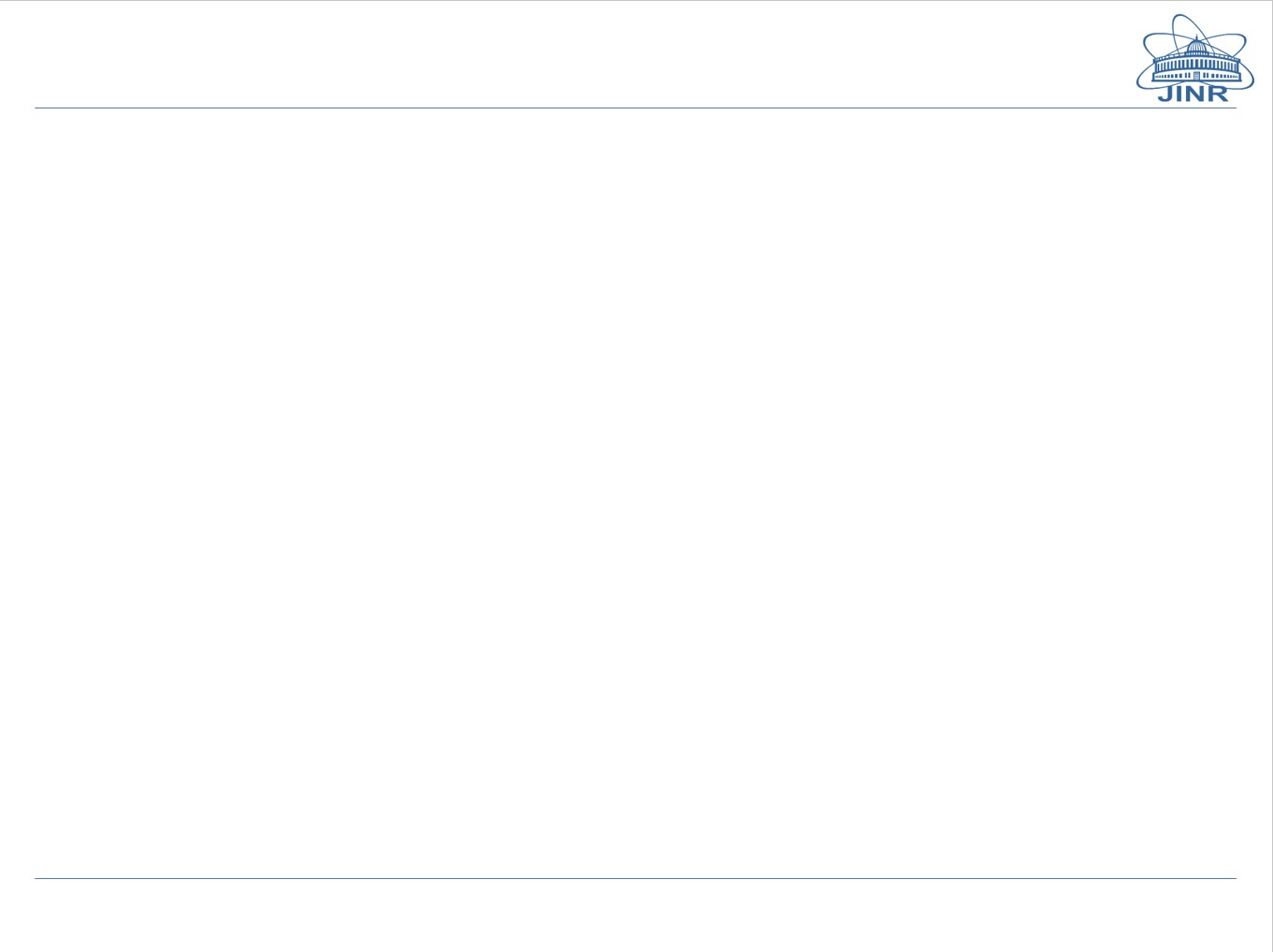 Планы по развитию участка
Ввод в эксплуатацию вакуумной печи до 1100 С (Охлаждение – 4 м3/ч; эл.питание – 120кВт);
Перебазирование участка подготовки вакуумных объемов в экспериментальный корпус 205;
Разработка и создание новых вакуумных стендов:
Стенды прогрева;
Проверочные стенды на герметичность;
Стенды для калибровки вакуумных датчиков, масс-спетрометров, течеискателей;
Лабораторные стенды для обучающих.
Проработка вопросов удаленного управления вакуумным оборудованием всего участка.
17/20
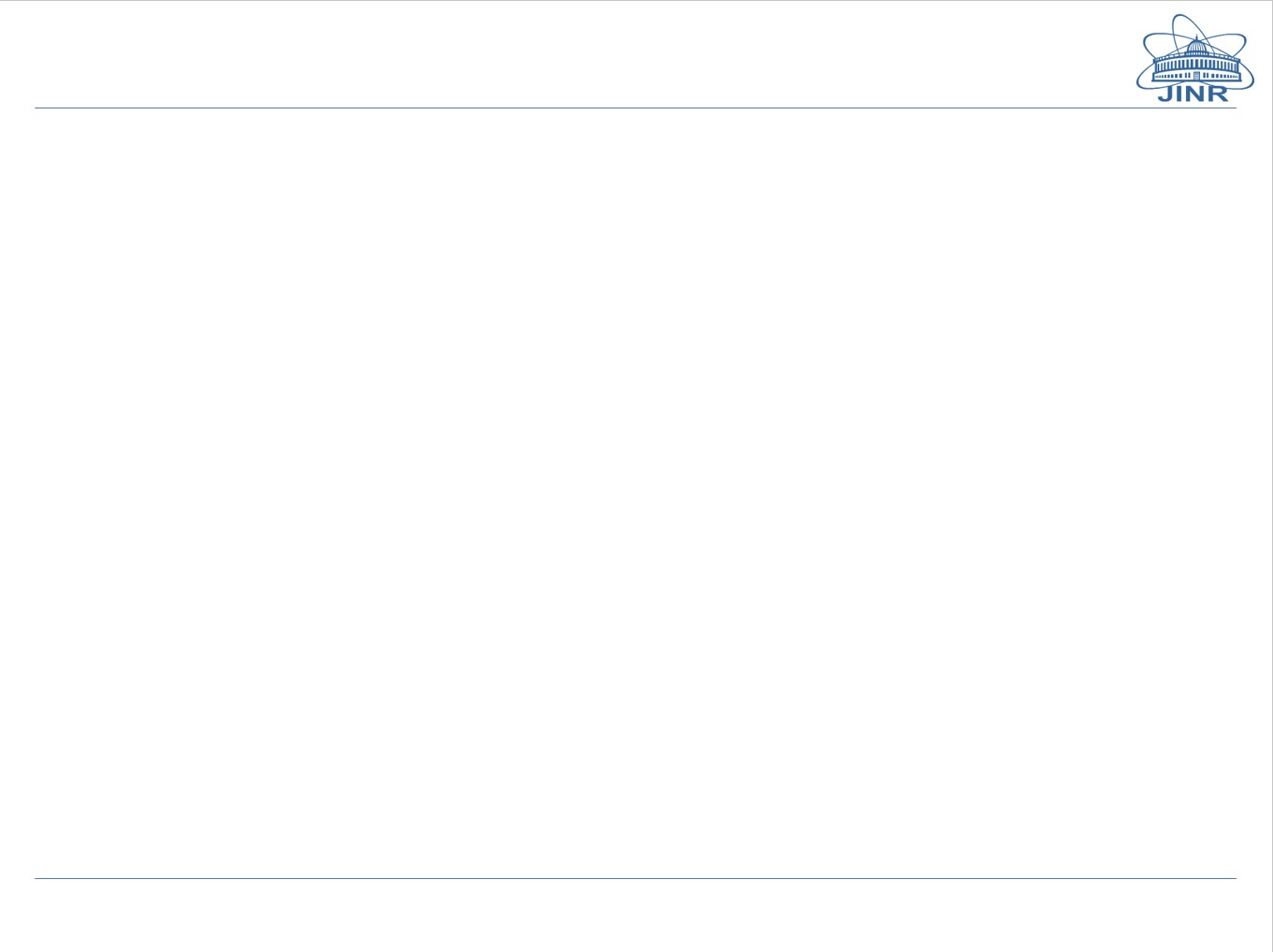 Положение участка в к.205
11 м
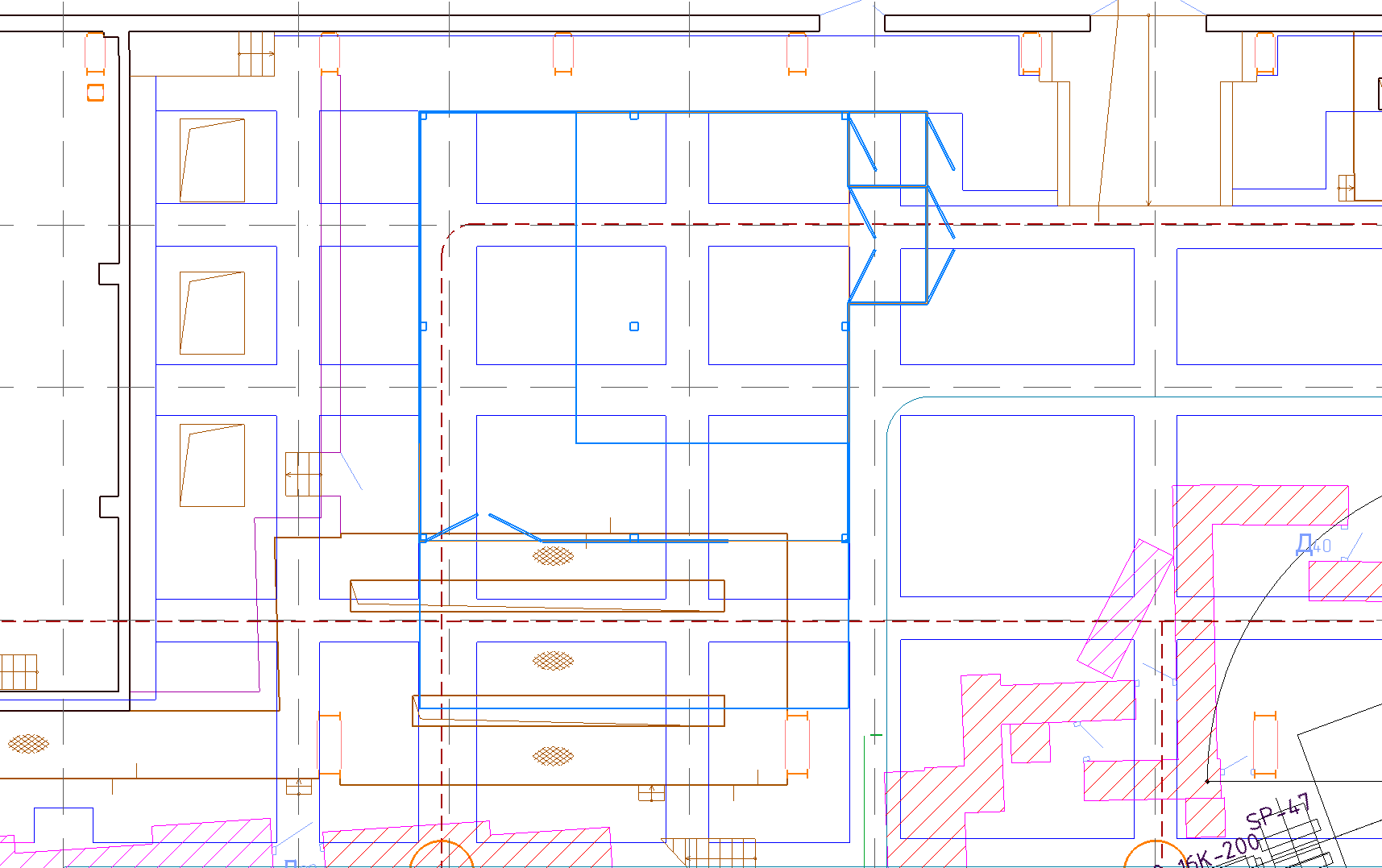 2,5 м
Тамбур 2,5 м
Класс чистоты – 9 кл.
11 м
Высота основной секции 6 м
Антресоль на высоте 3 м
Класс чистоты – 8-9 кл.
Высота дополнительной секции 3 м
Класс чистоты – 8-9 кл.
4 м
18/20
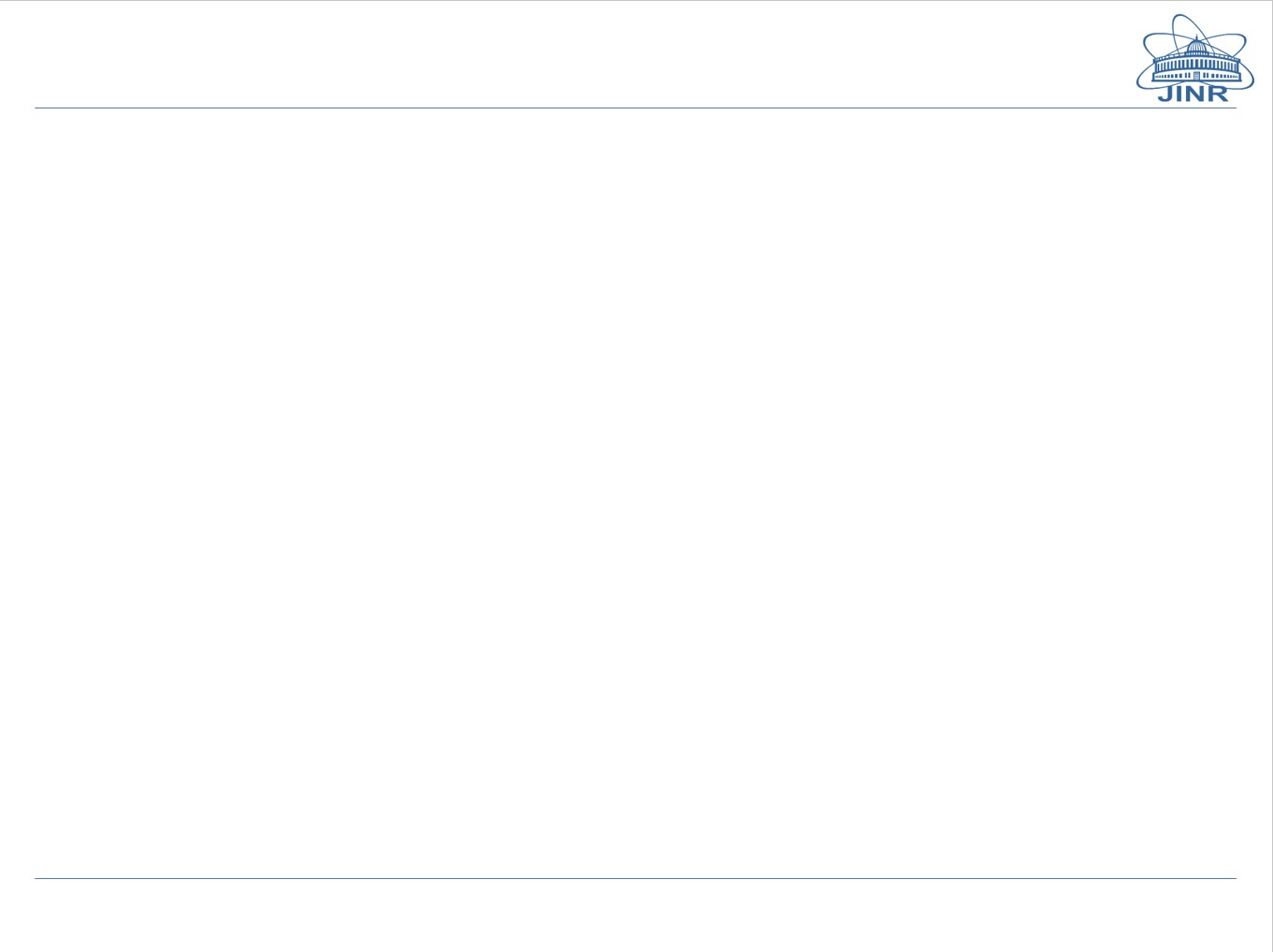 3D вид участка
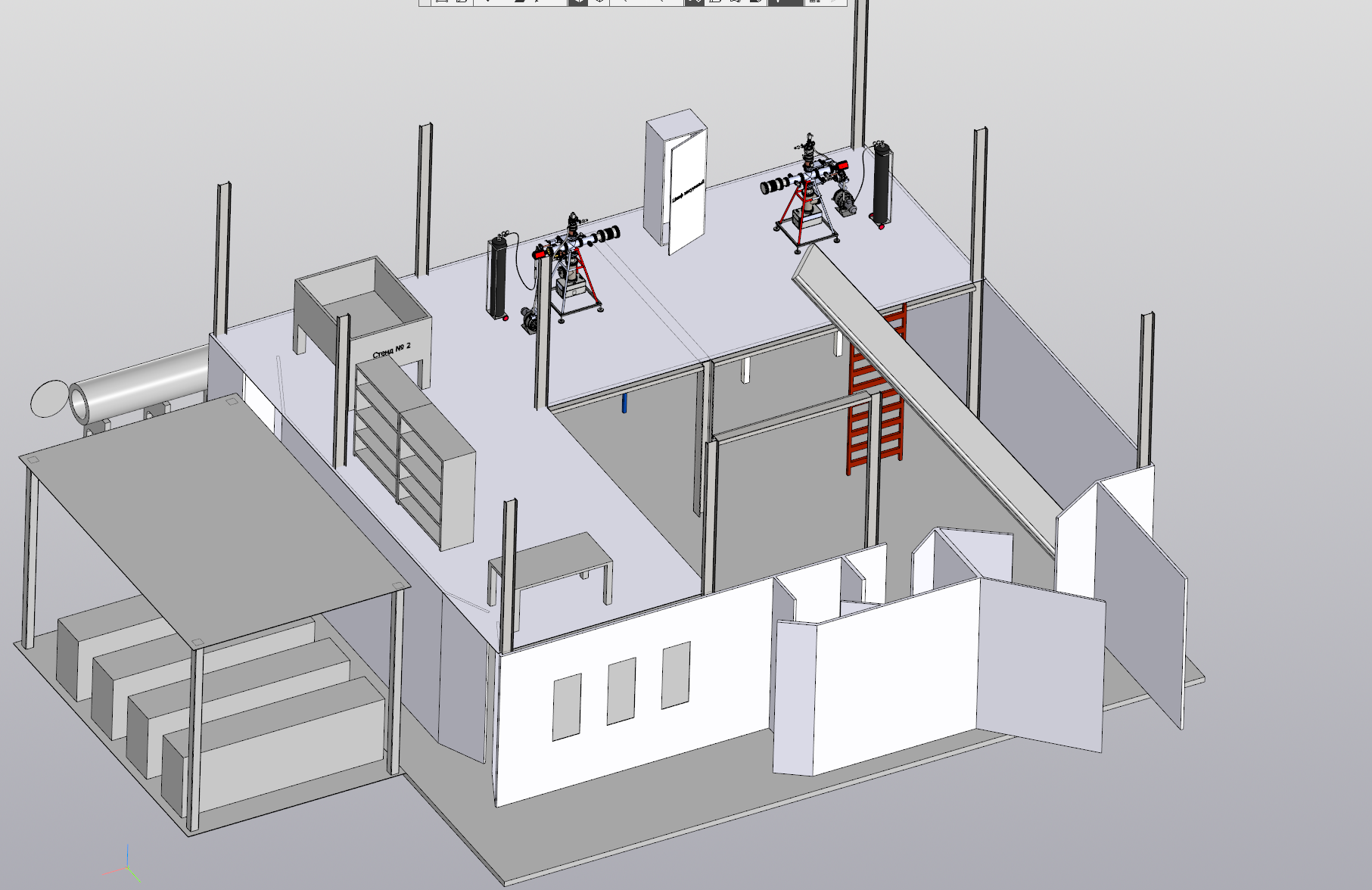 19/20
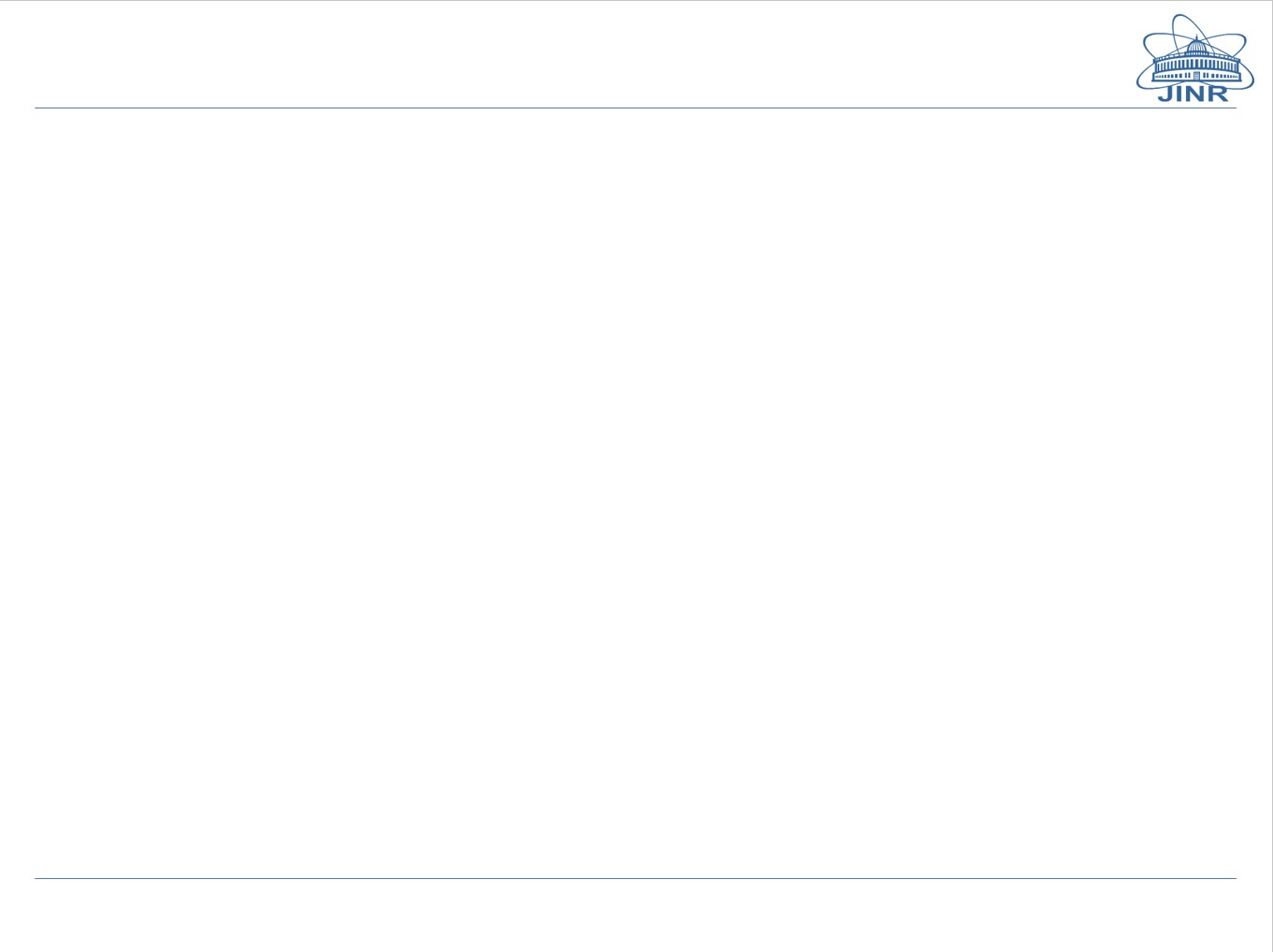 Преимущества к.205:
Вся вакуумная группа располагается в офисных помещениях к.205;
Близость к.17 и к.1;
Корпус экспериментальный;
Есть вся инфраструктура;
Есть практически все вспомогательное оборудование; (экспериментальное и инженерное)
Увеличения рабочих зон на участке подготовки;
Возможность получения полноценного технологического участка в короткие сроки.
20/20